CÂU HỎI NGỘ NGĨNH
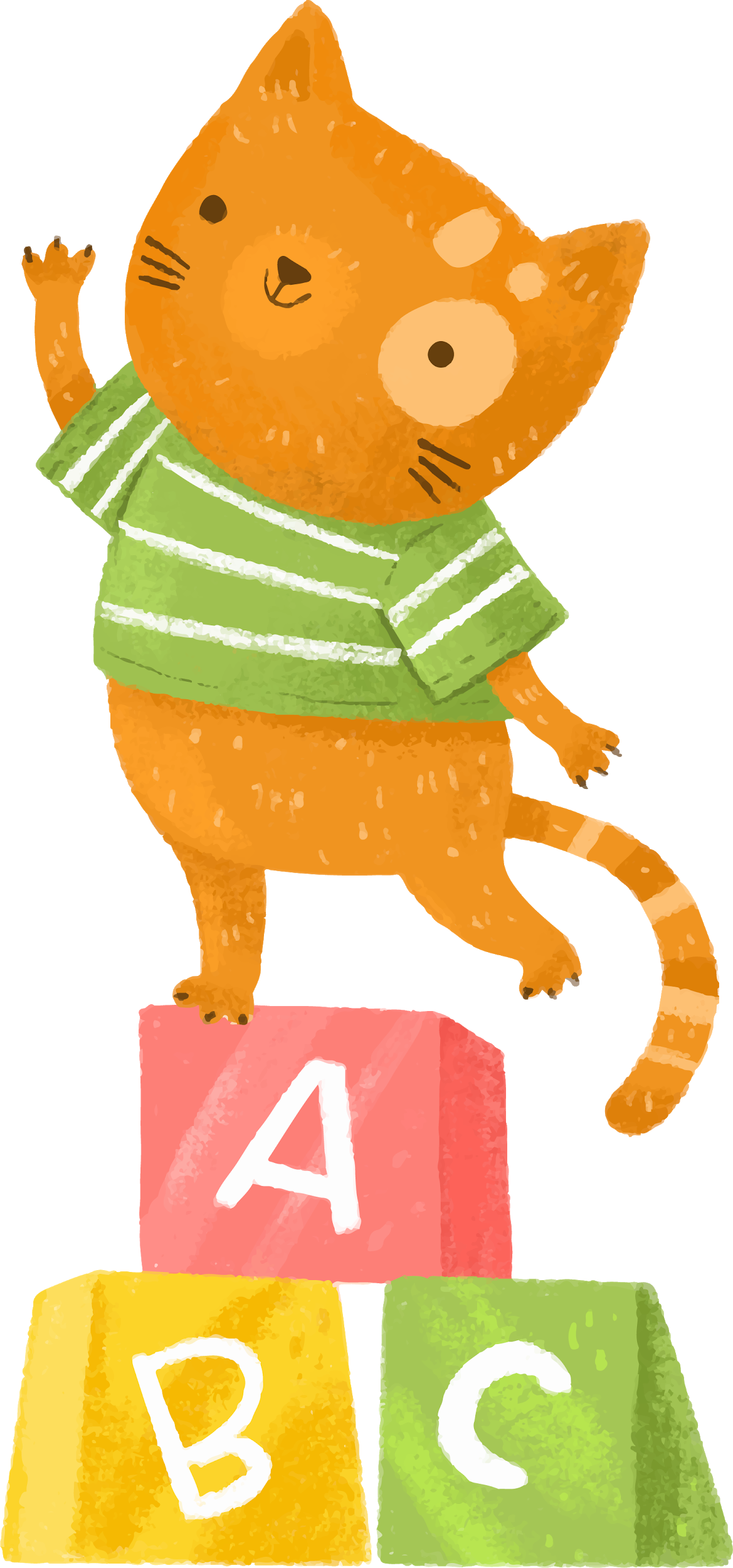 NỘI DUNG
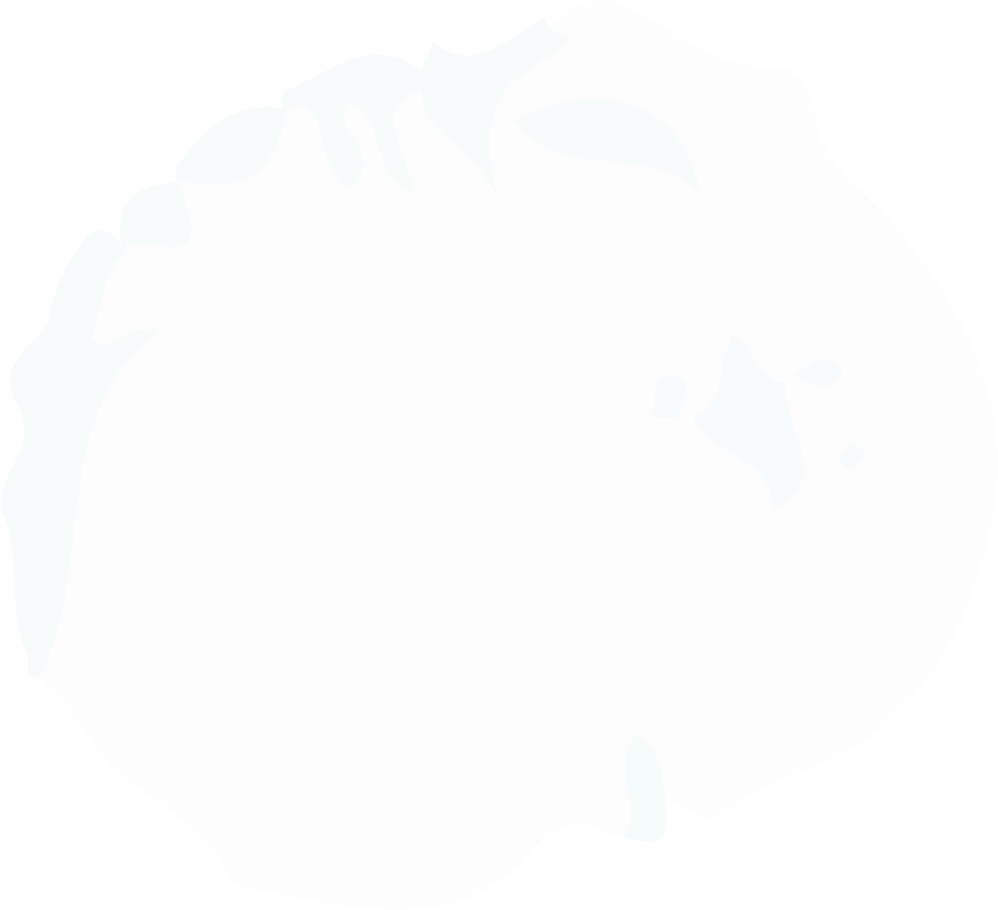 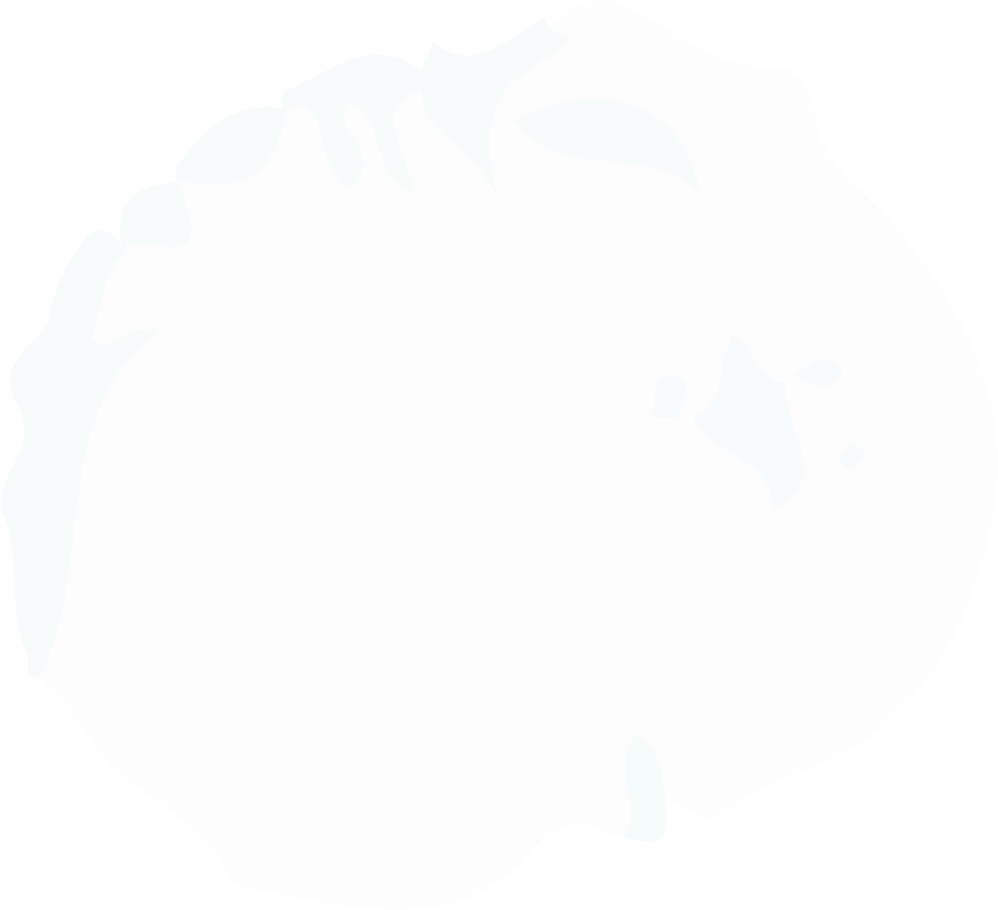 Câu hỏi Có/Không
Câu đố
01
03
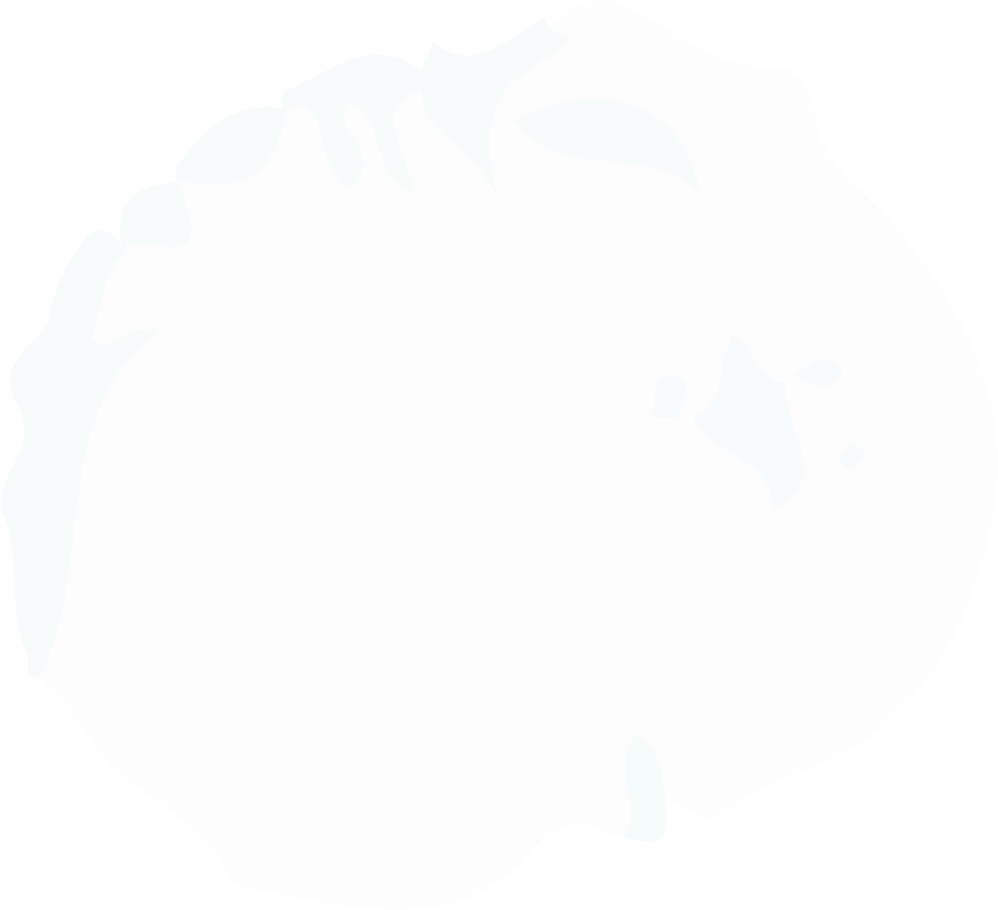 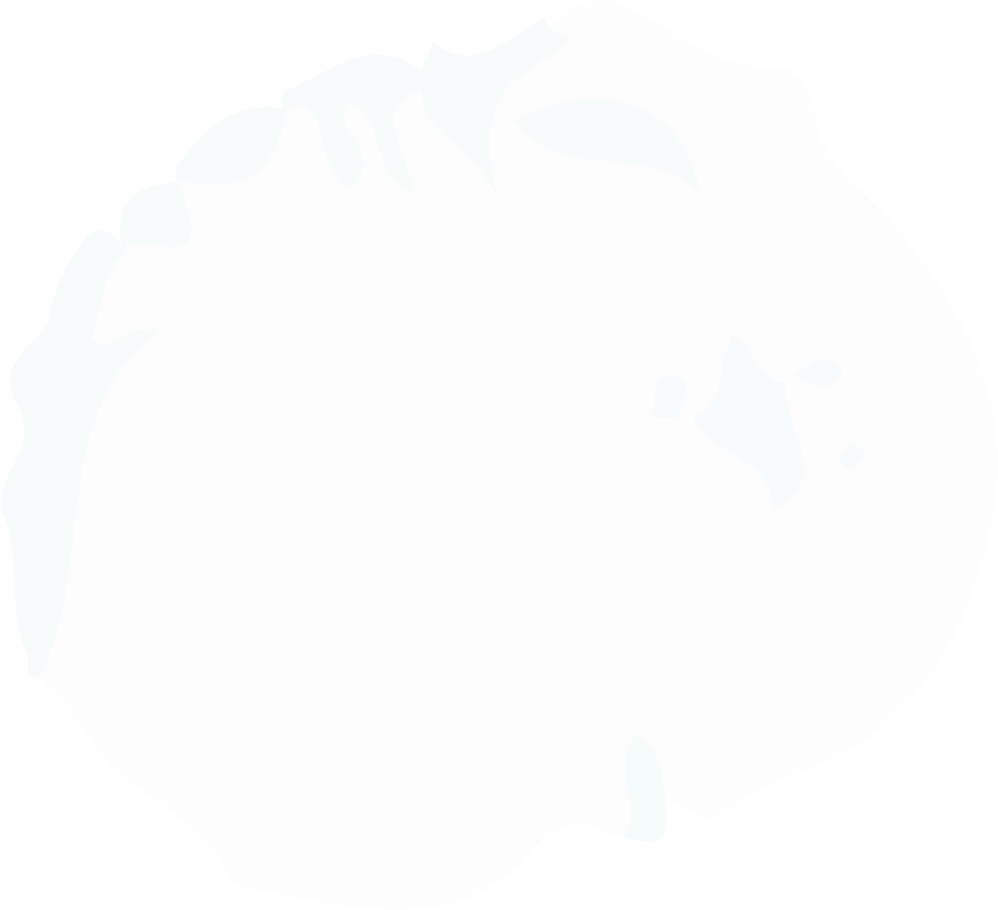 02
Lựa chọn và viết
04
Giải câu đố
01
CÂU ĐỐ
Câu 1: Đâu là quả dưa hấu?
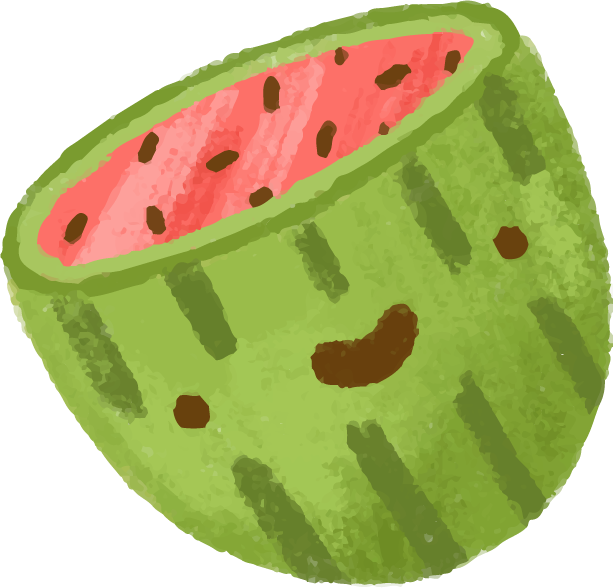 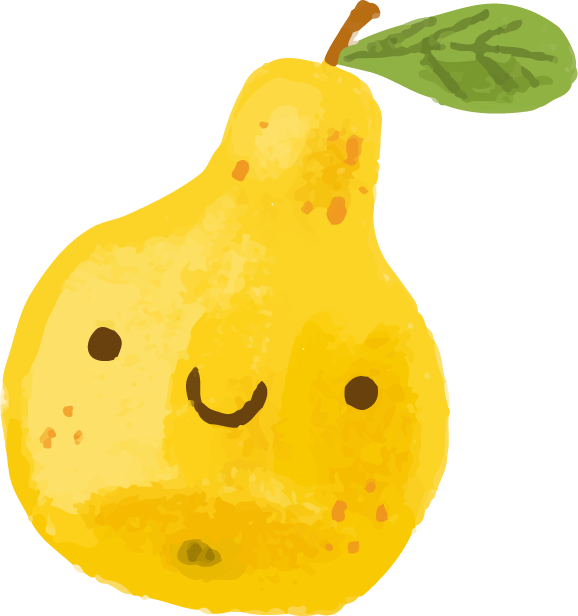 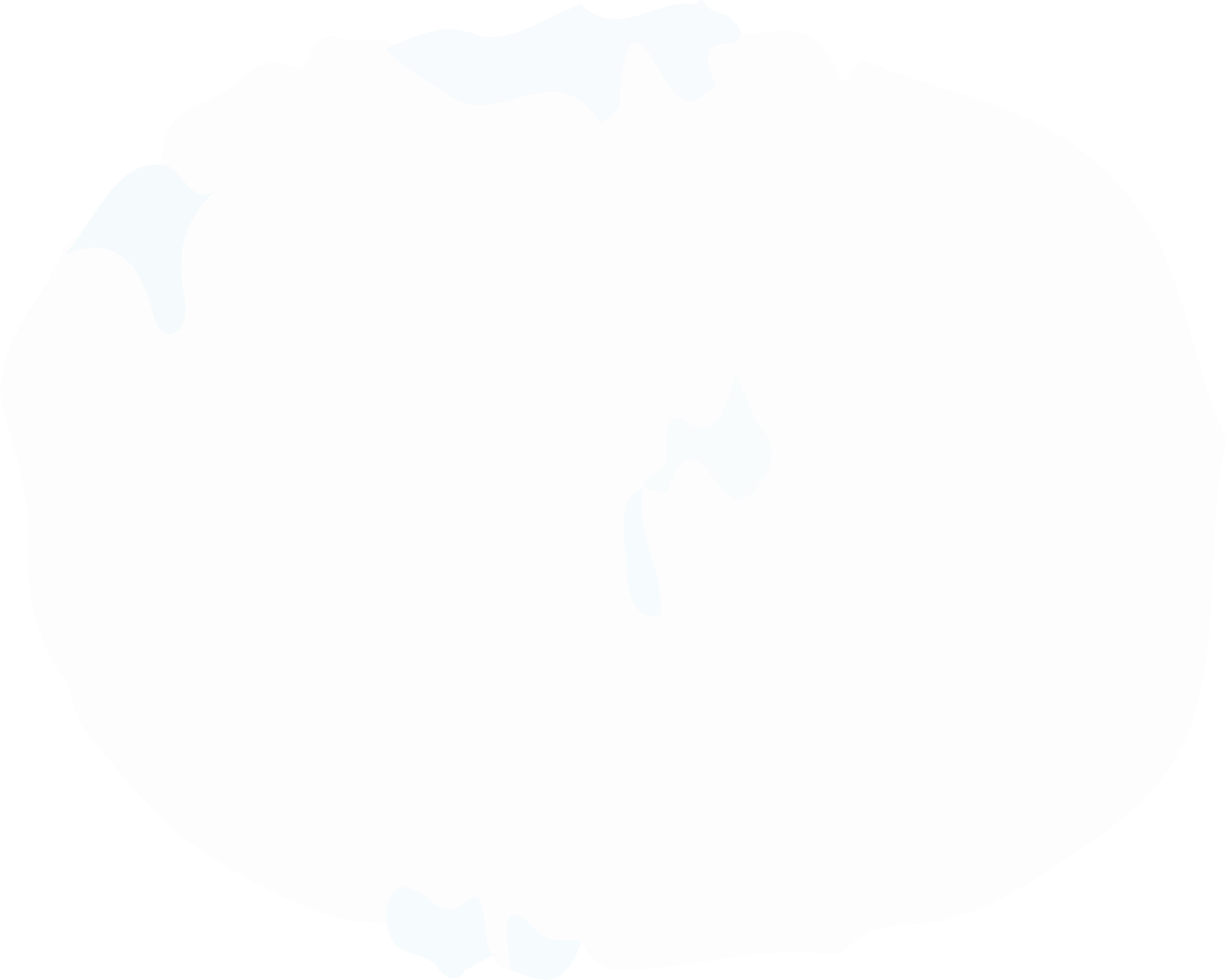 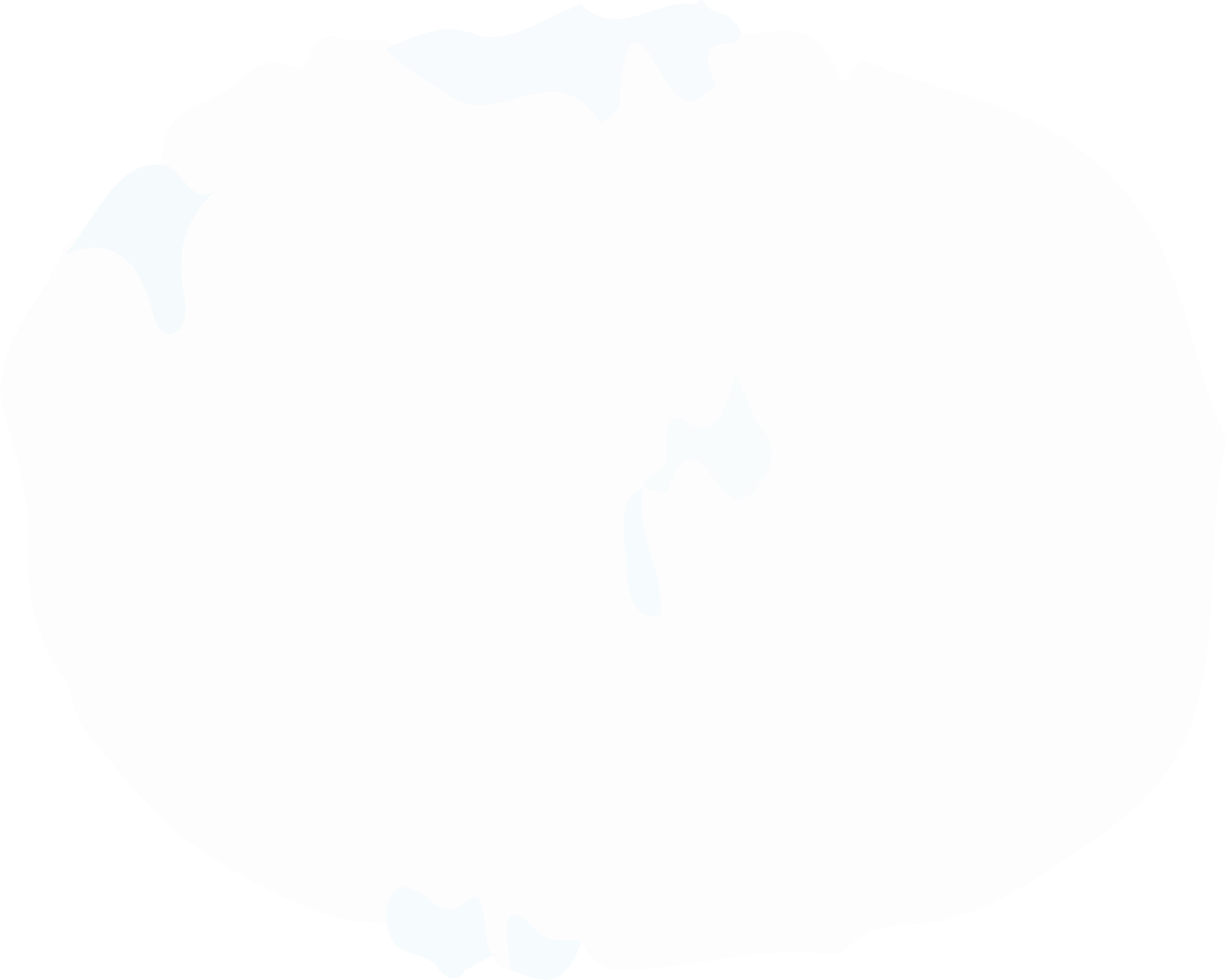 A
B
Tiếp theo
Câu 2 : Đây là quả gì?
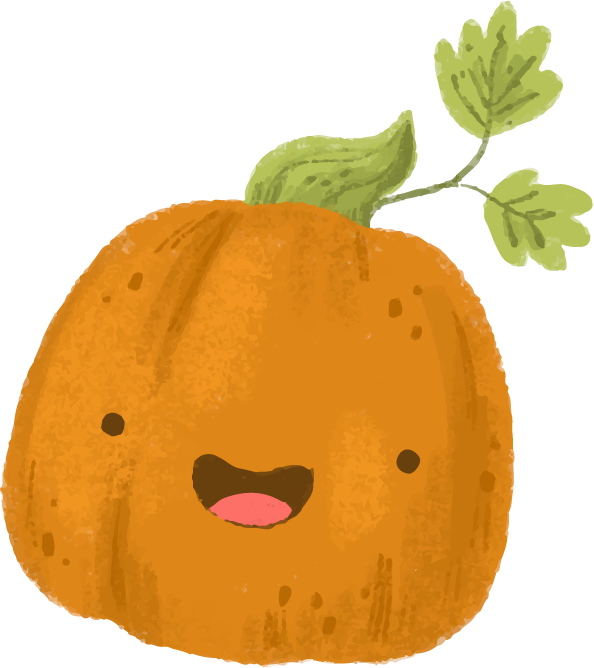 A. Quả bí ngô
B. Quả dứa
Tiếp theo
Câu 3 : Câu nào có đáp án đúng?
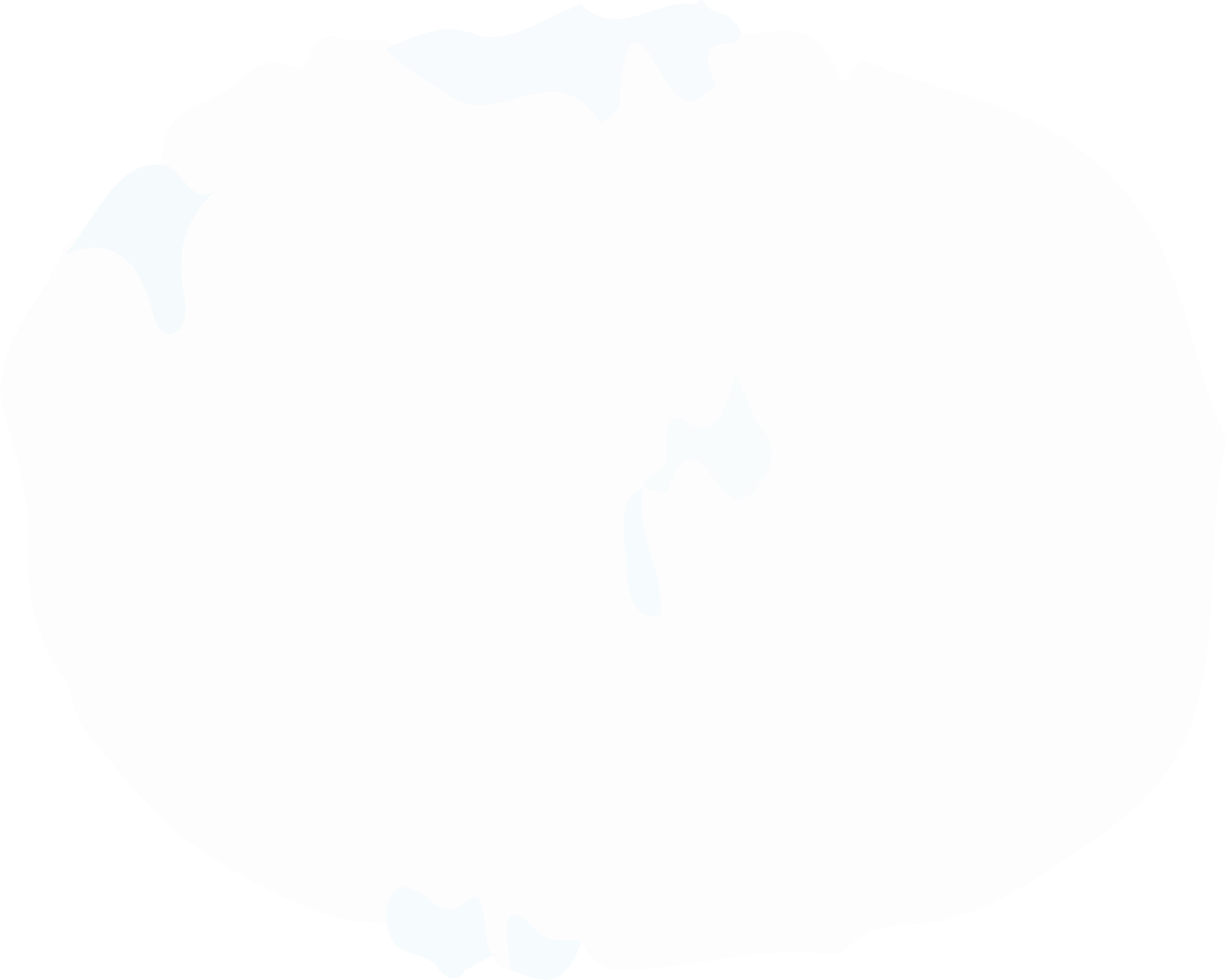 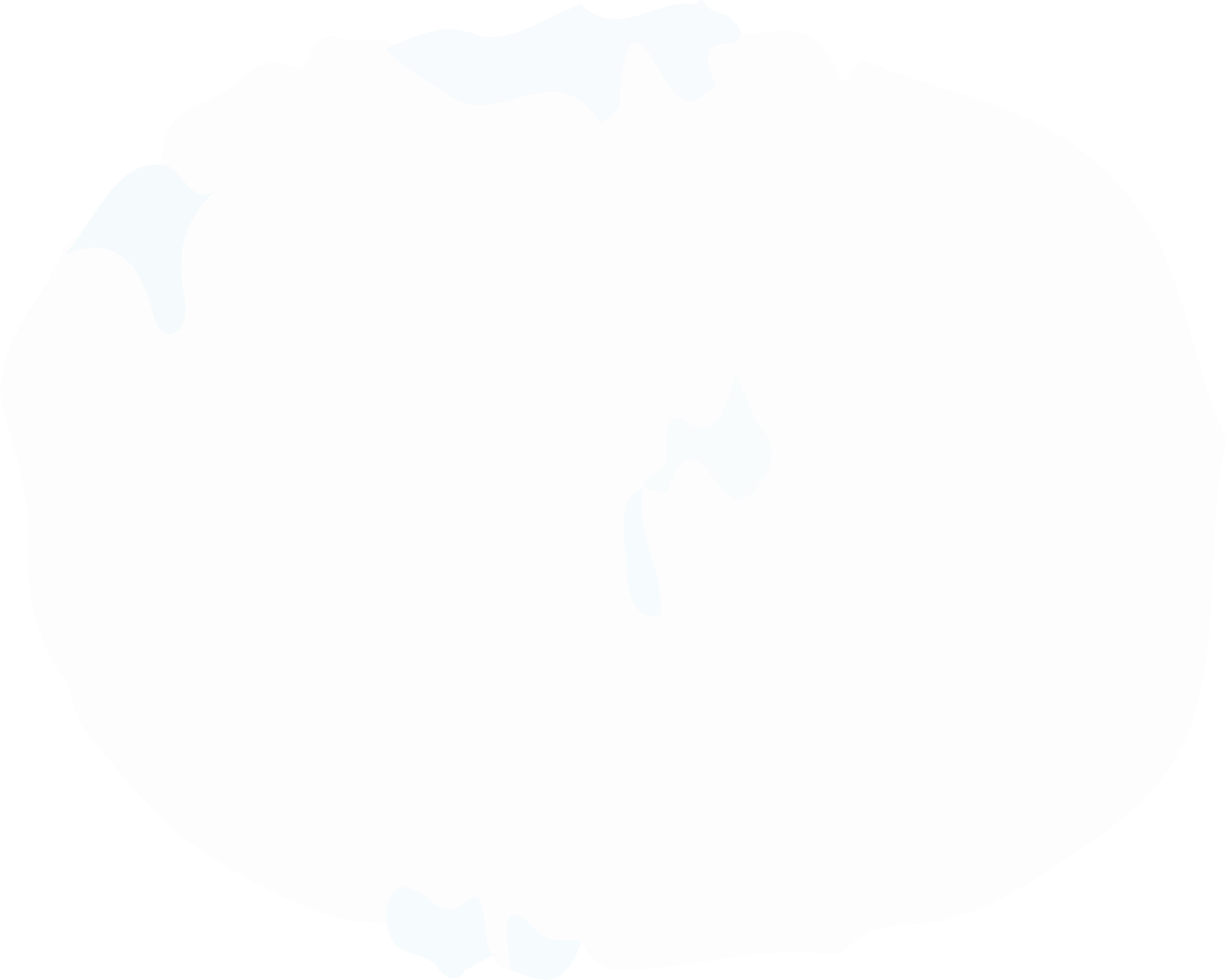 A
B
5-4=1
10-3=5
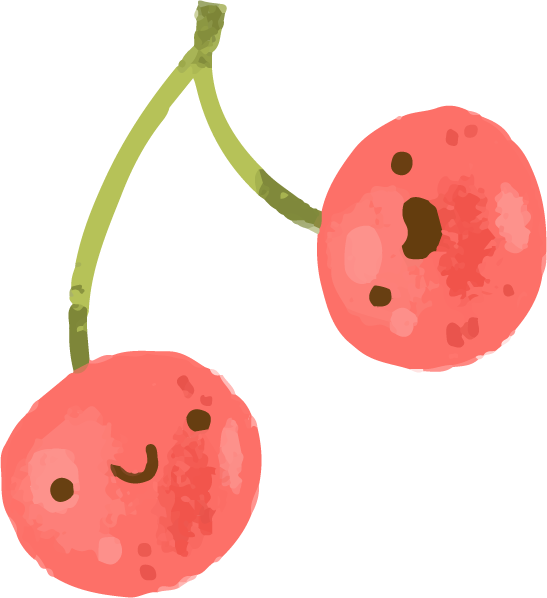 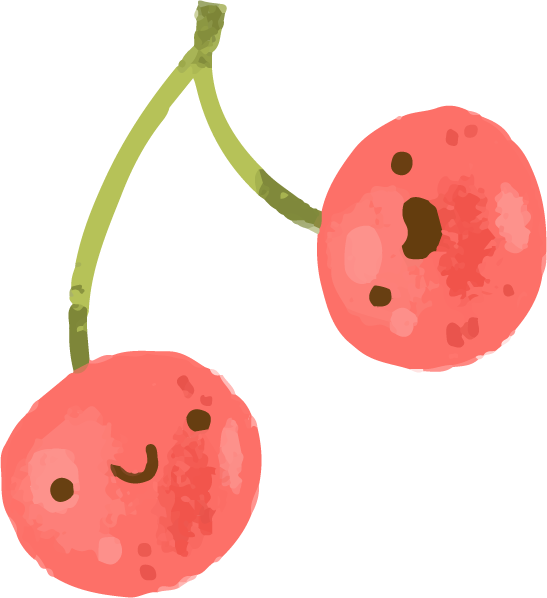 Tiếp theo
Câu 4: Từ nào còn thiếu trong hai chữ sau:
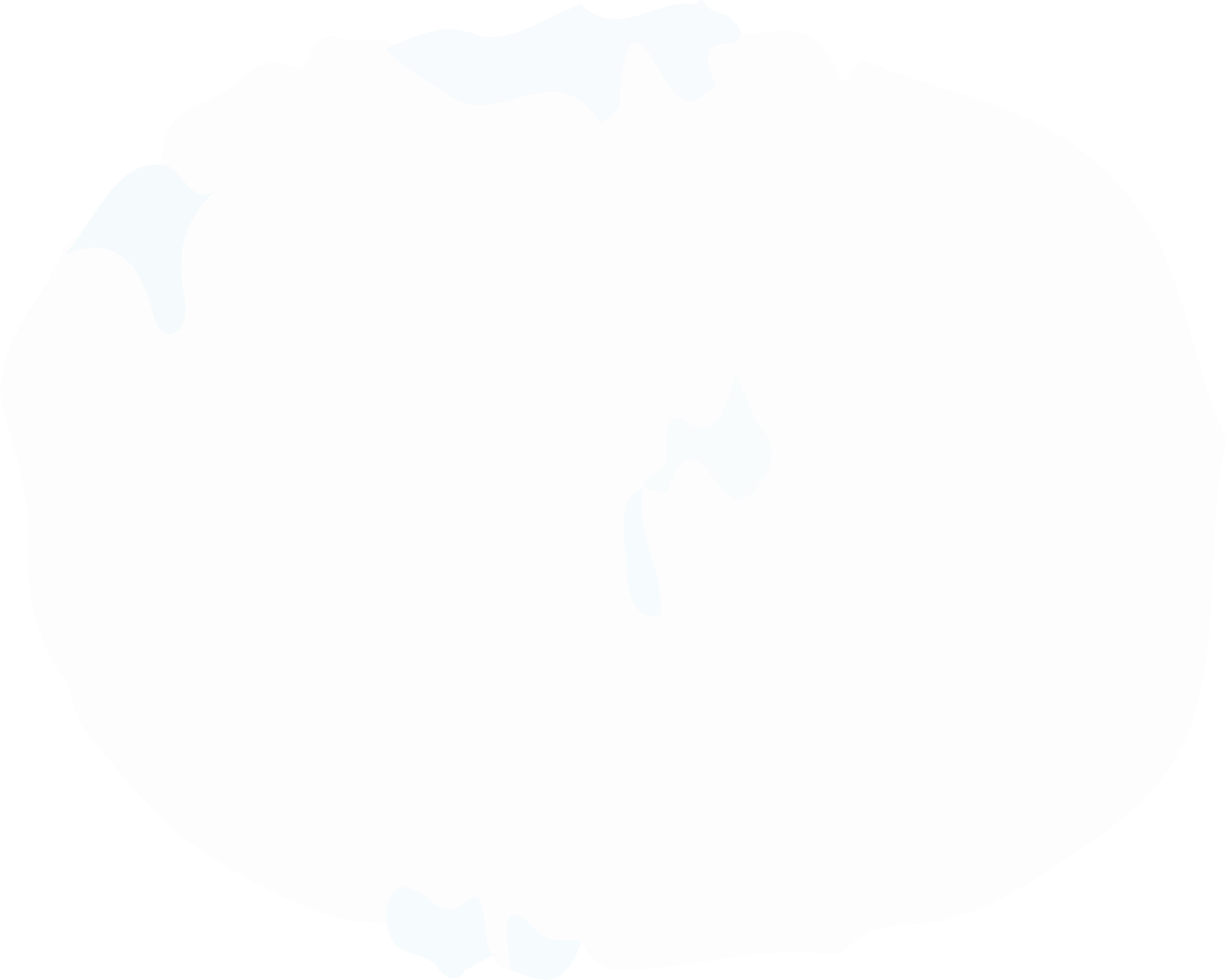 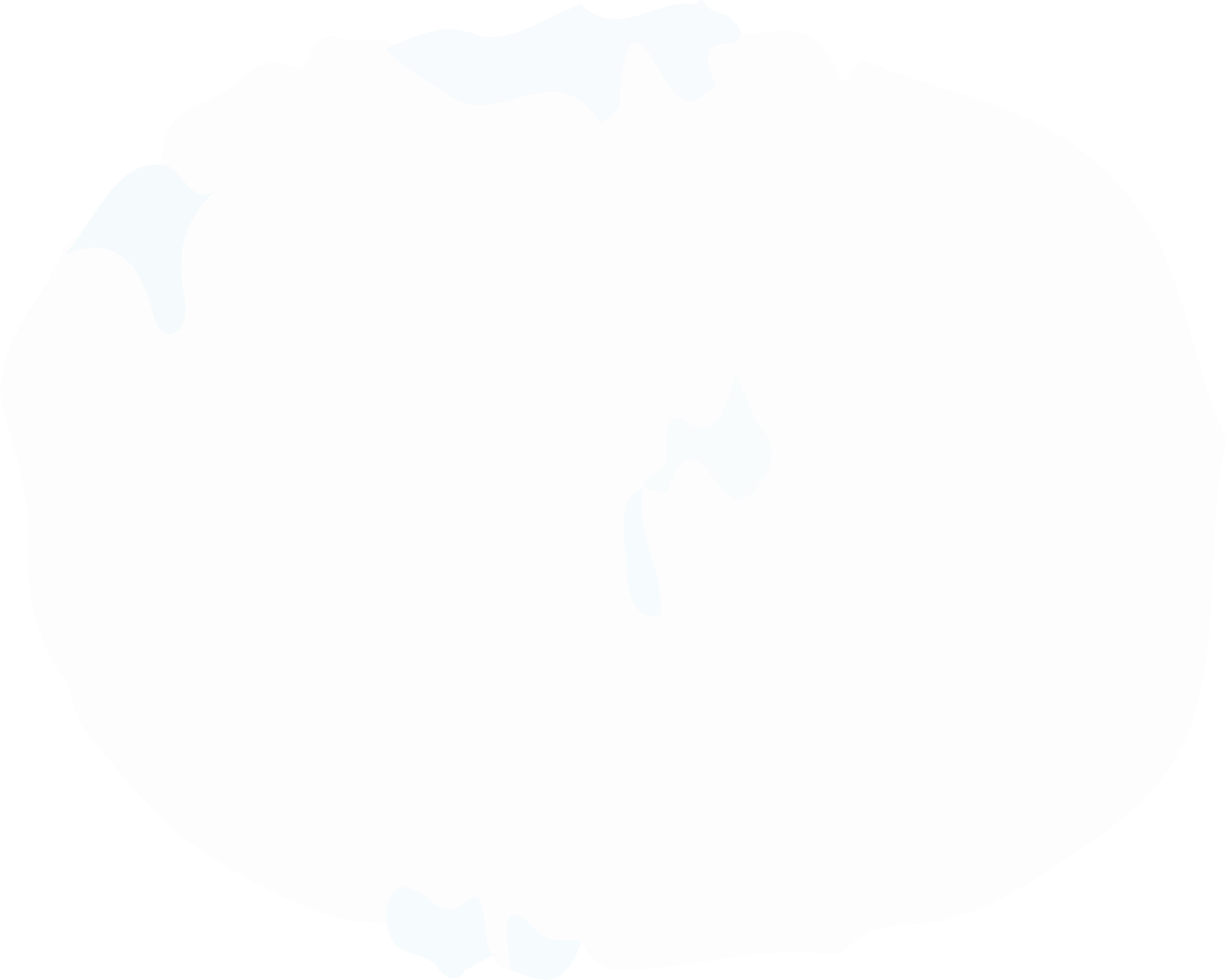 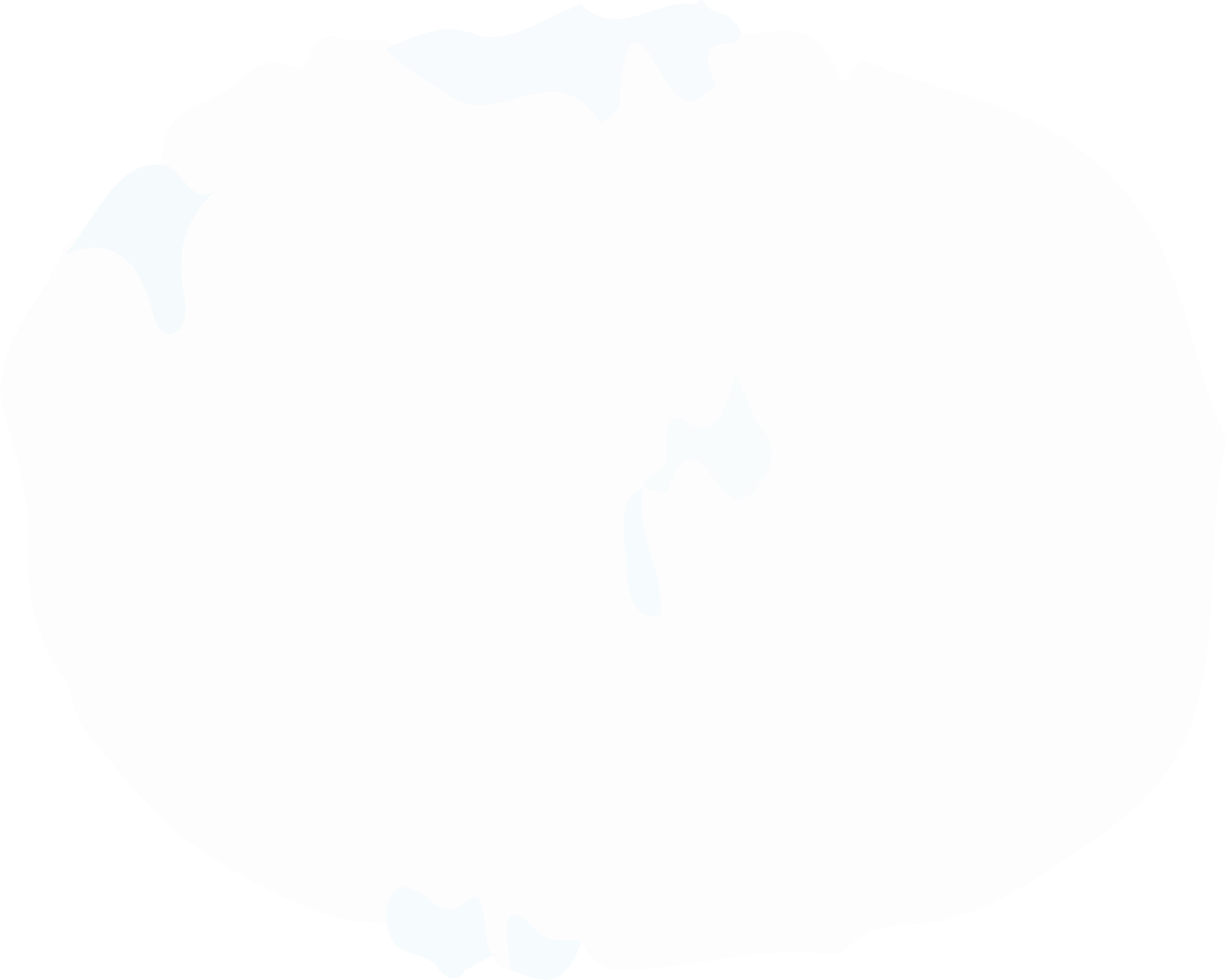 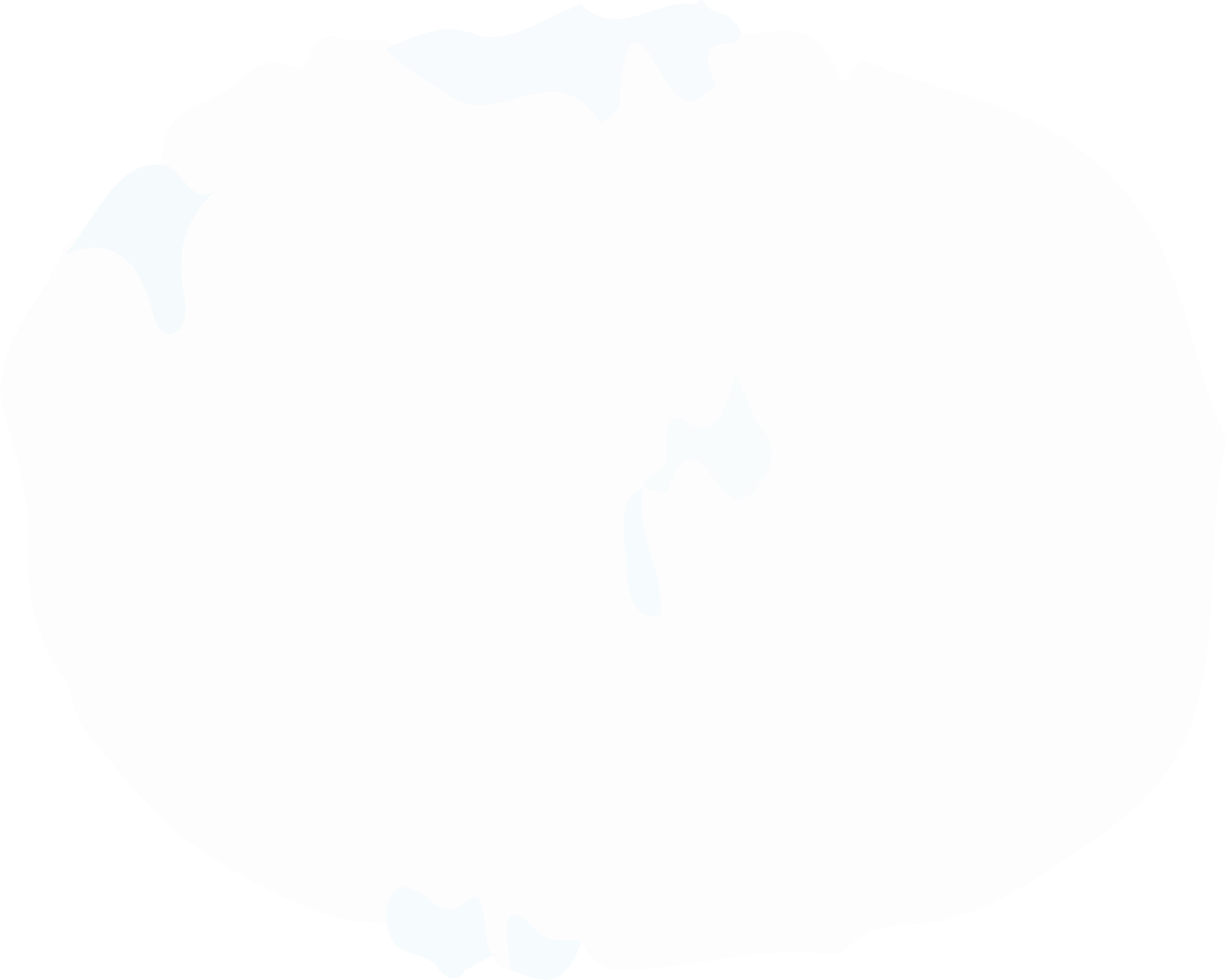 M_O
B_NG
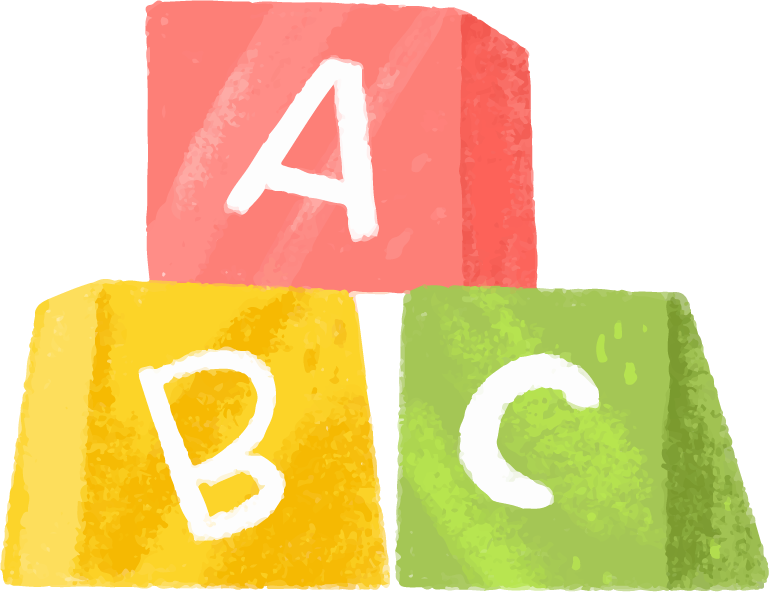 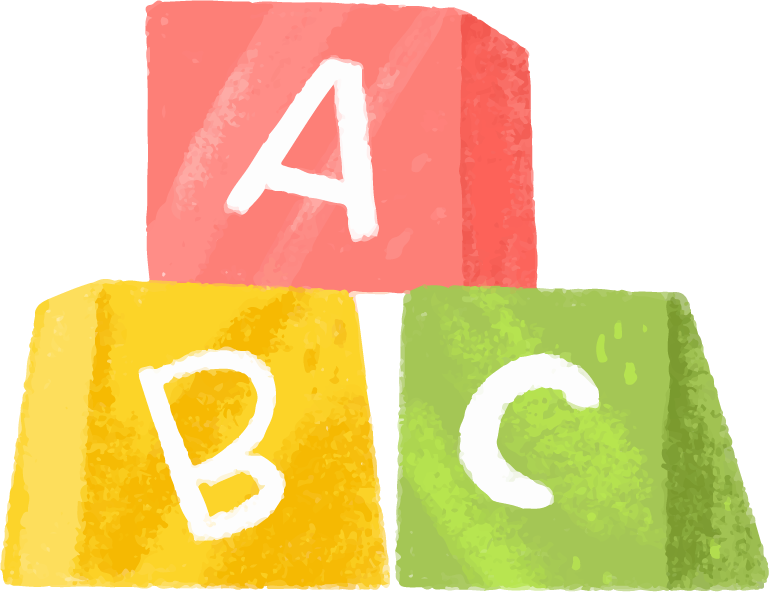 A. E & A
B. O & E
SAI RỒI 
Quay lại câu hỏi
ĐÚNG RỒI 
Tiếp theo
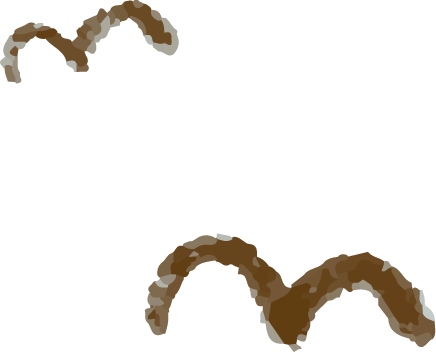 02
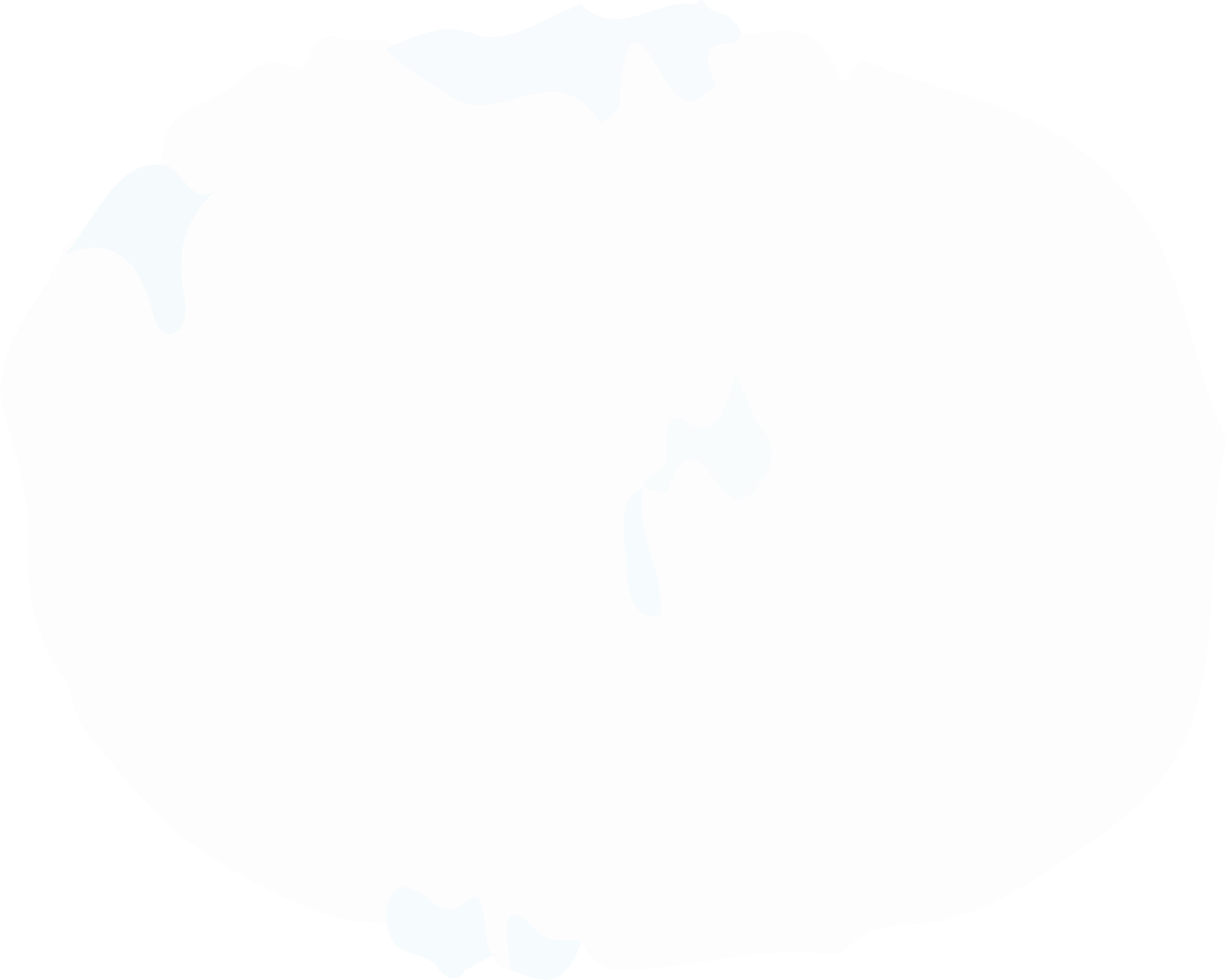 01
Động vật bạn thích là…
Lựa chọn và viết
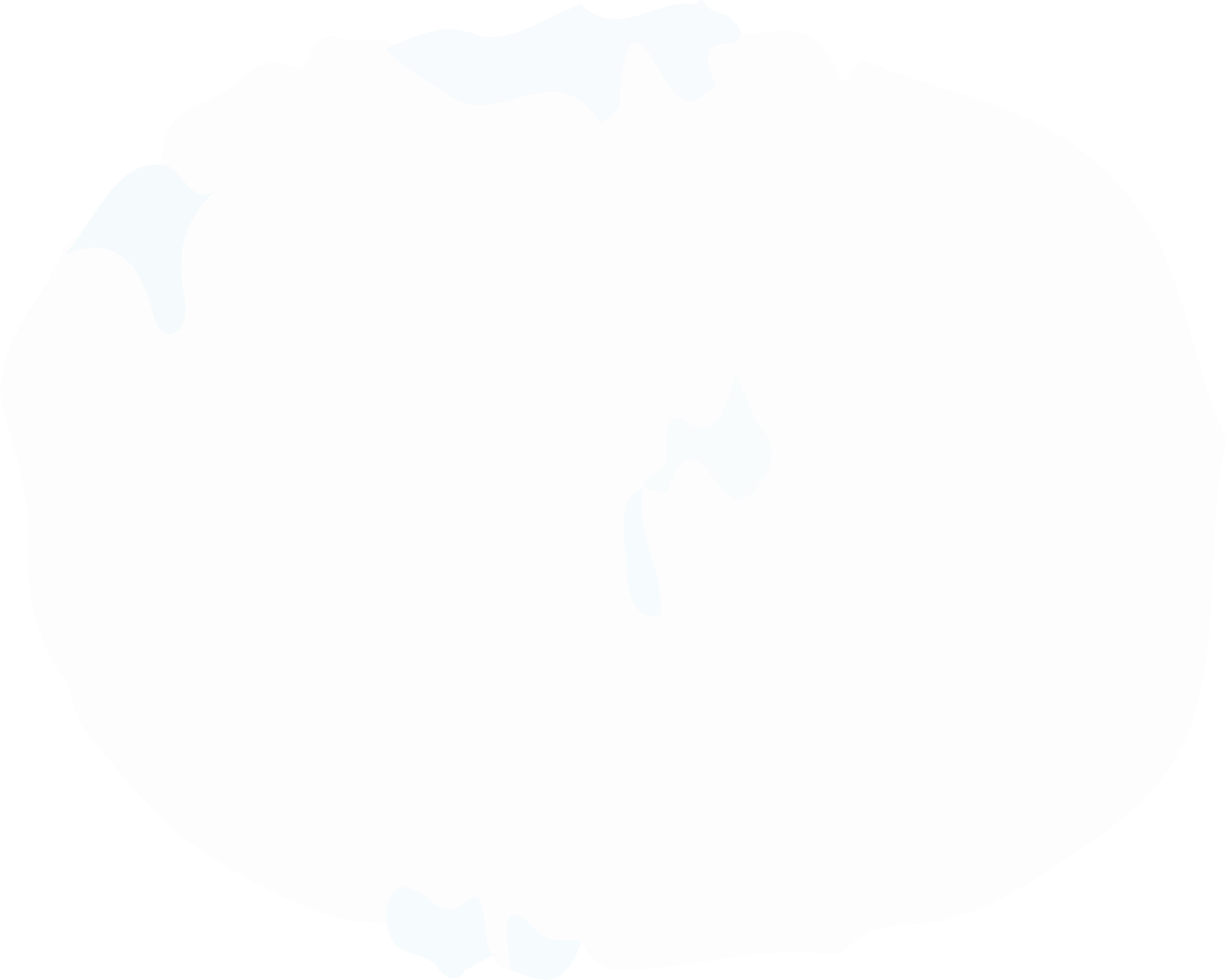 02
Loại quả bạn thích…
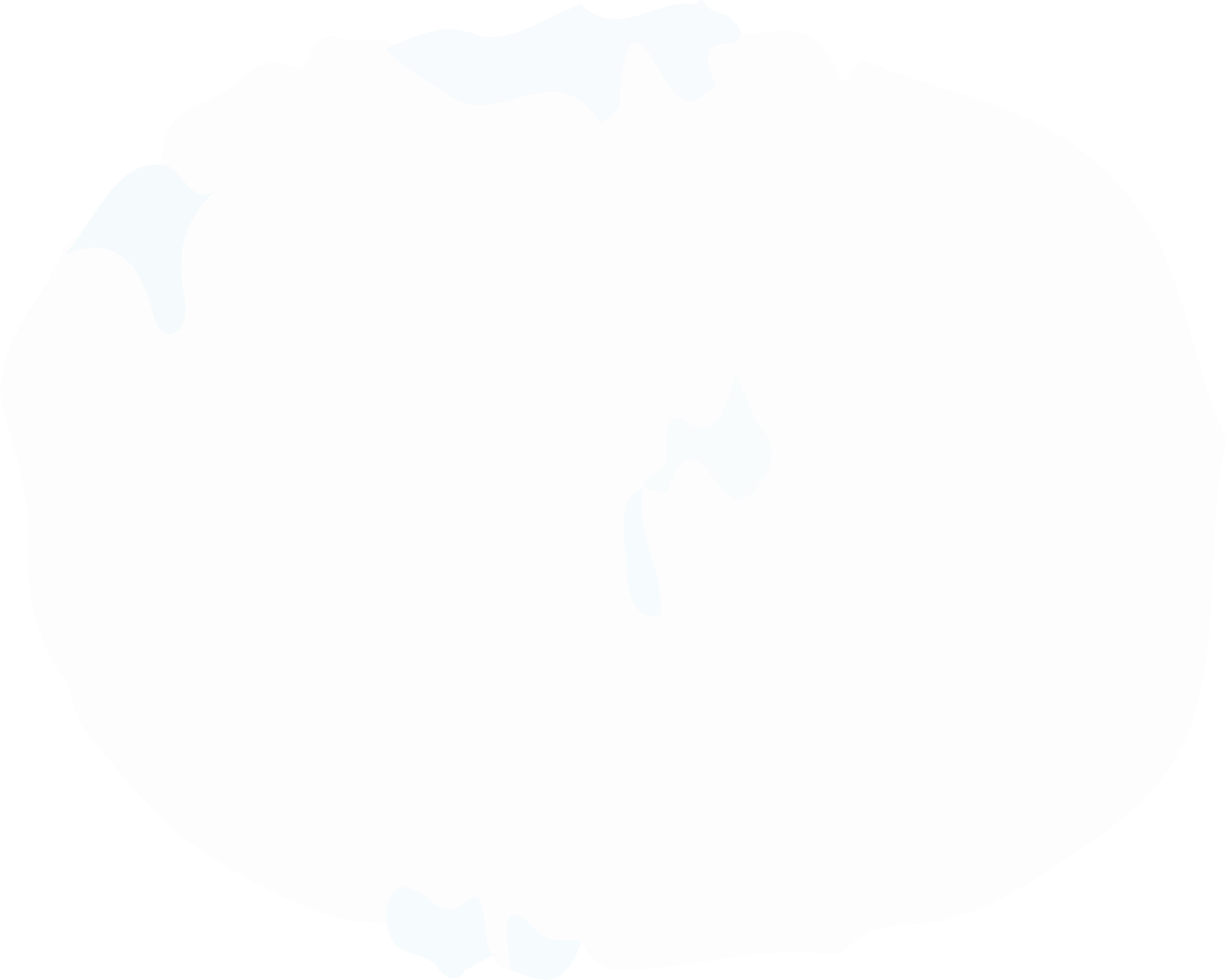 03
Tên của bạn…
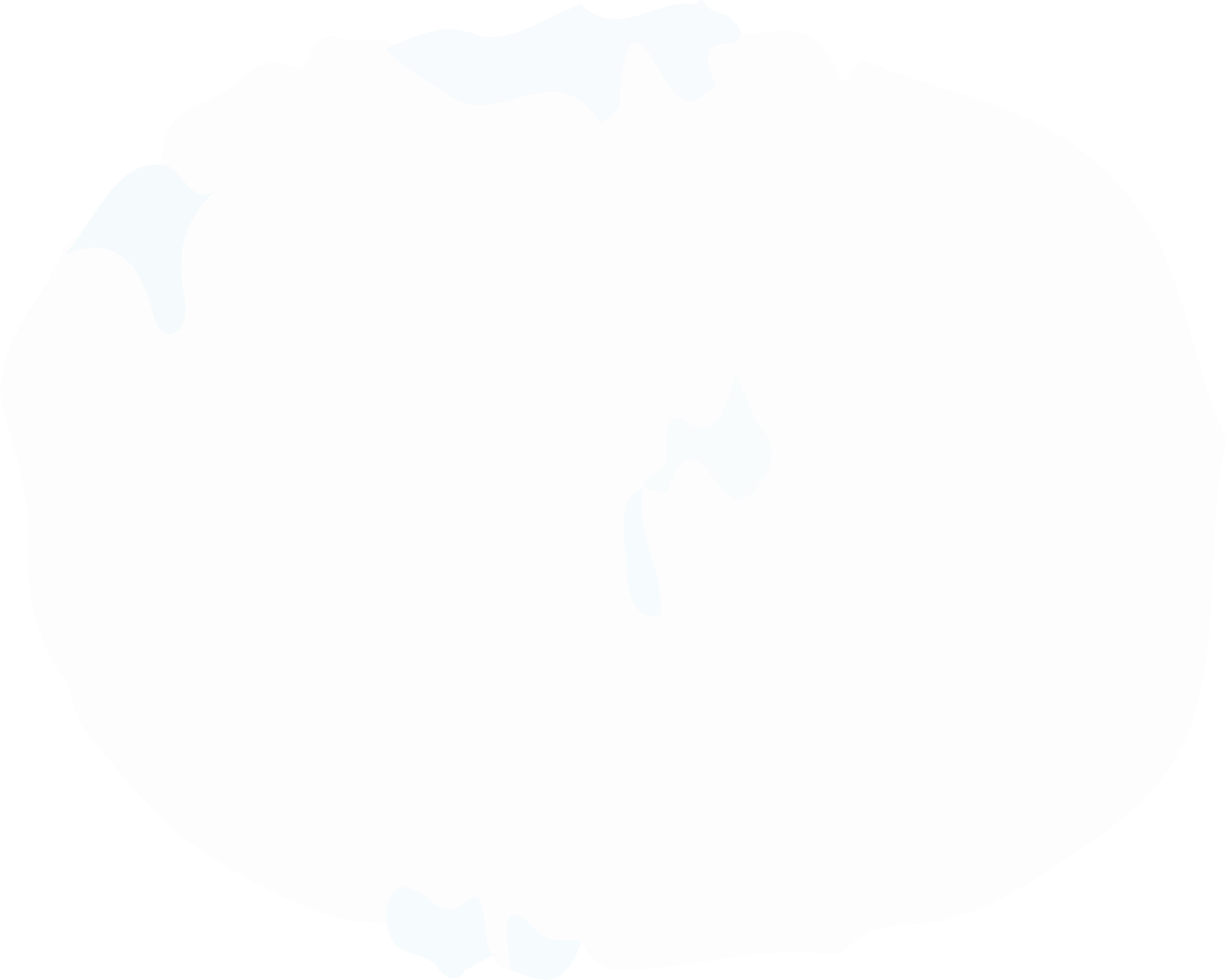 04
Miêu tả bản thân bạn...
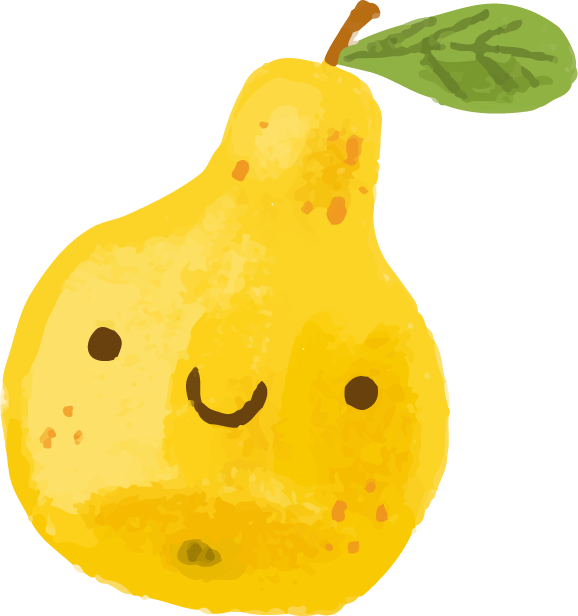 Thú cưng bạn thích là gì?
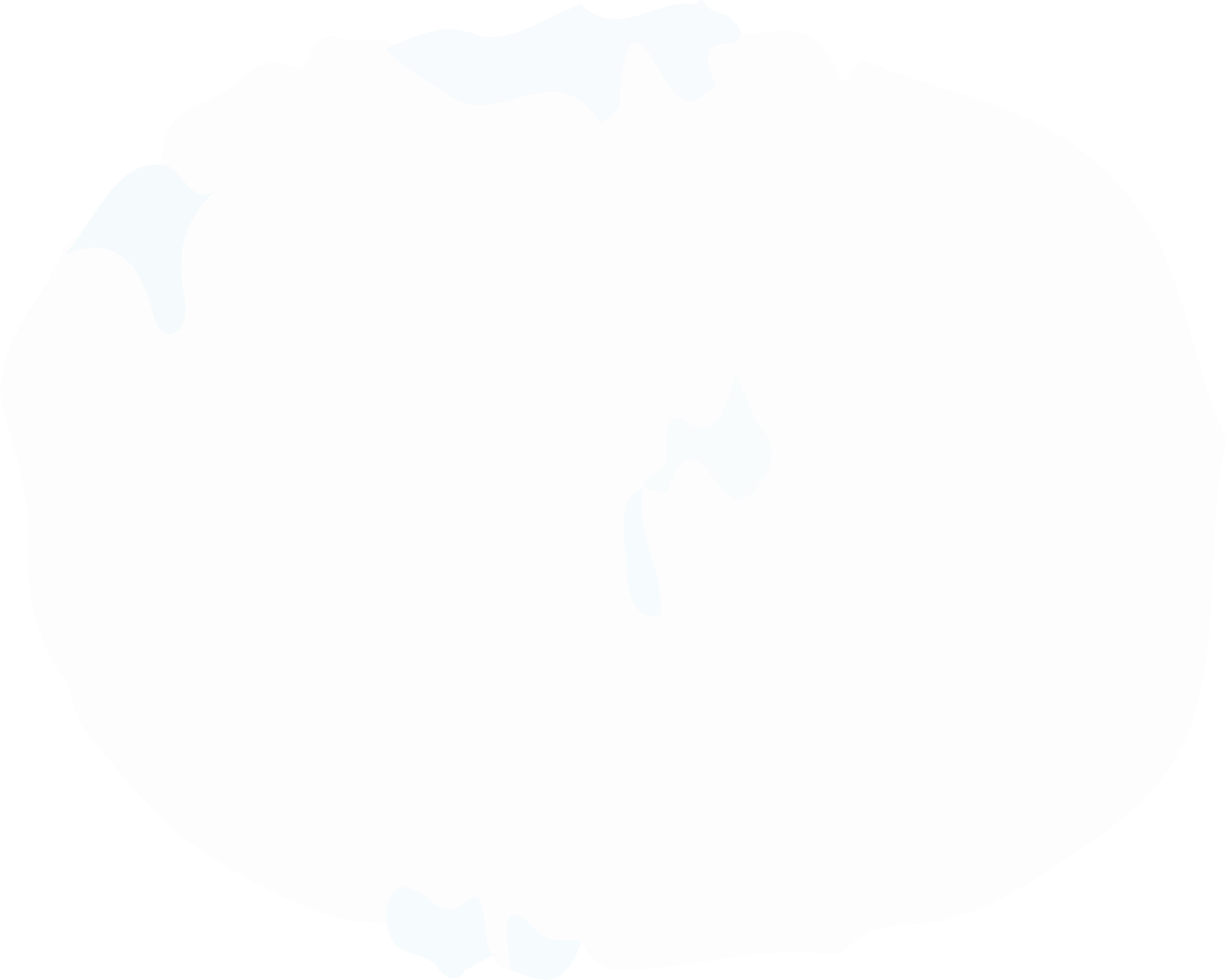 Thỏ
Mèo
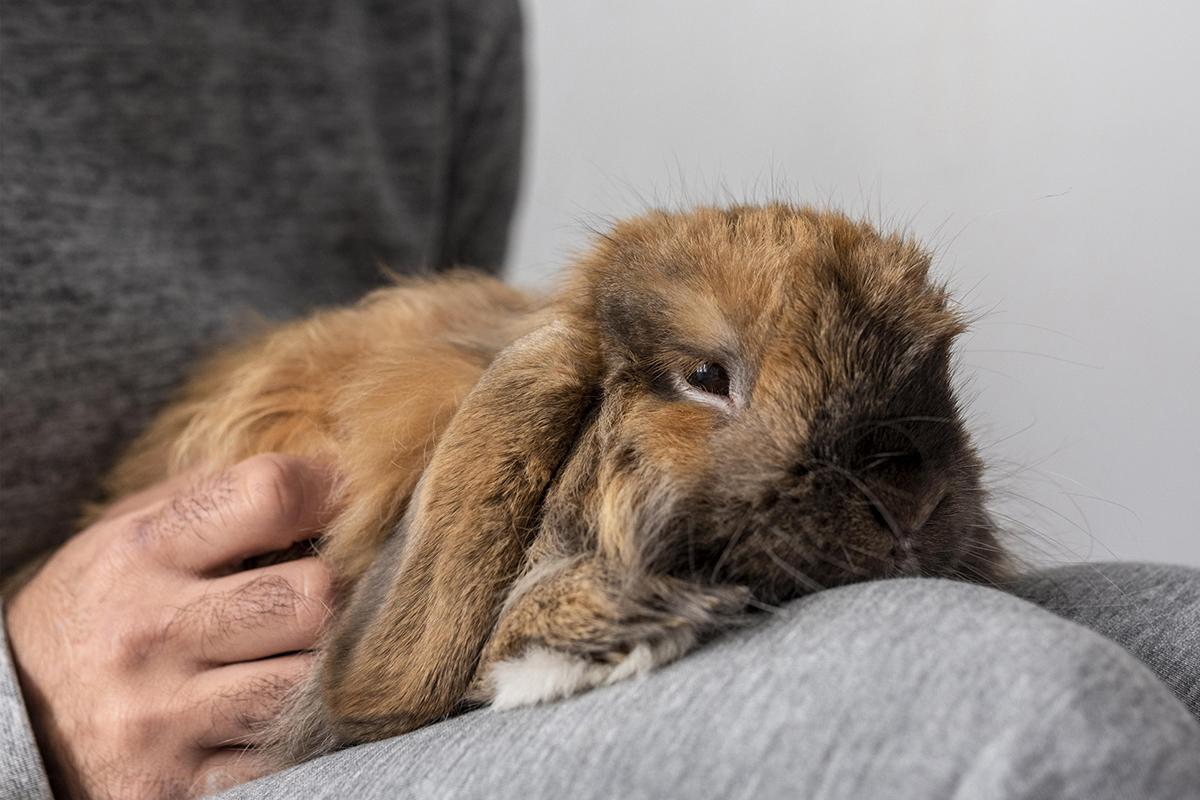 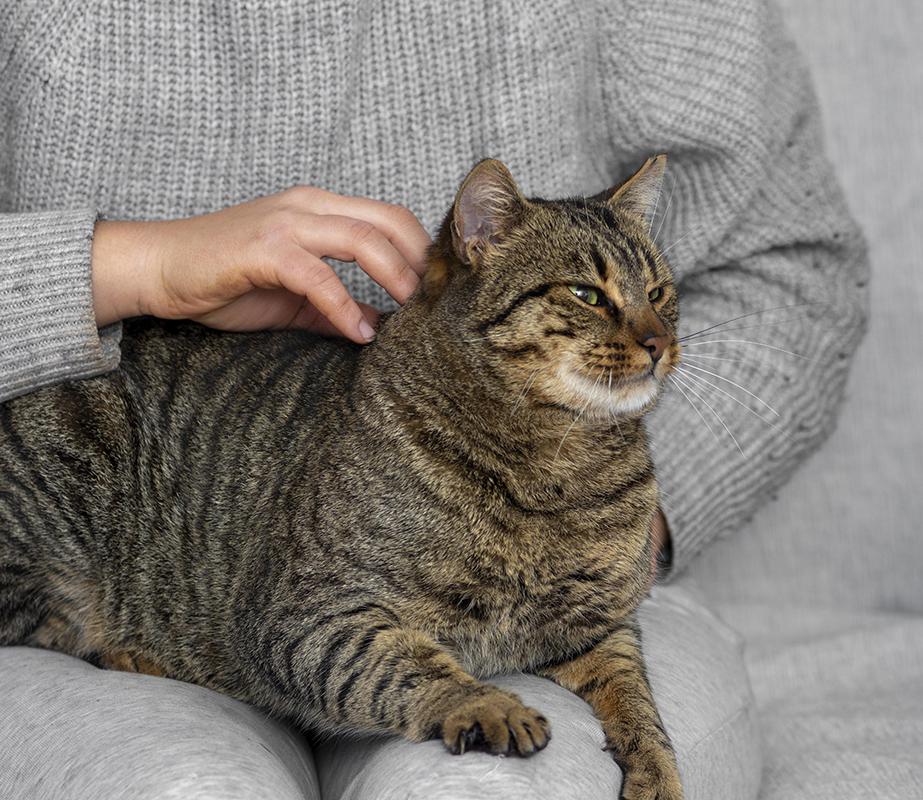 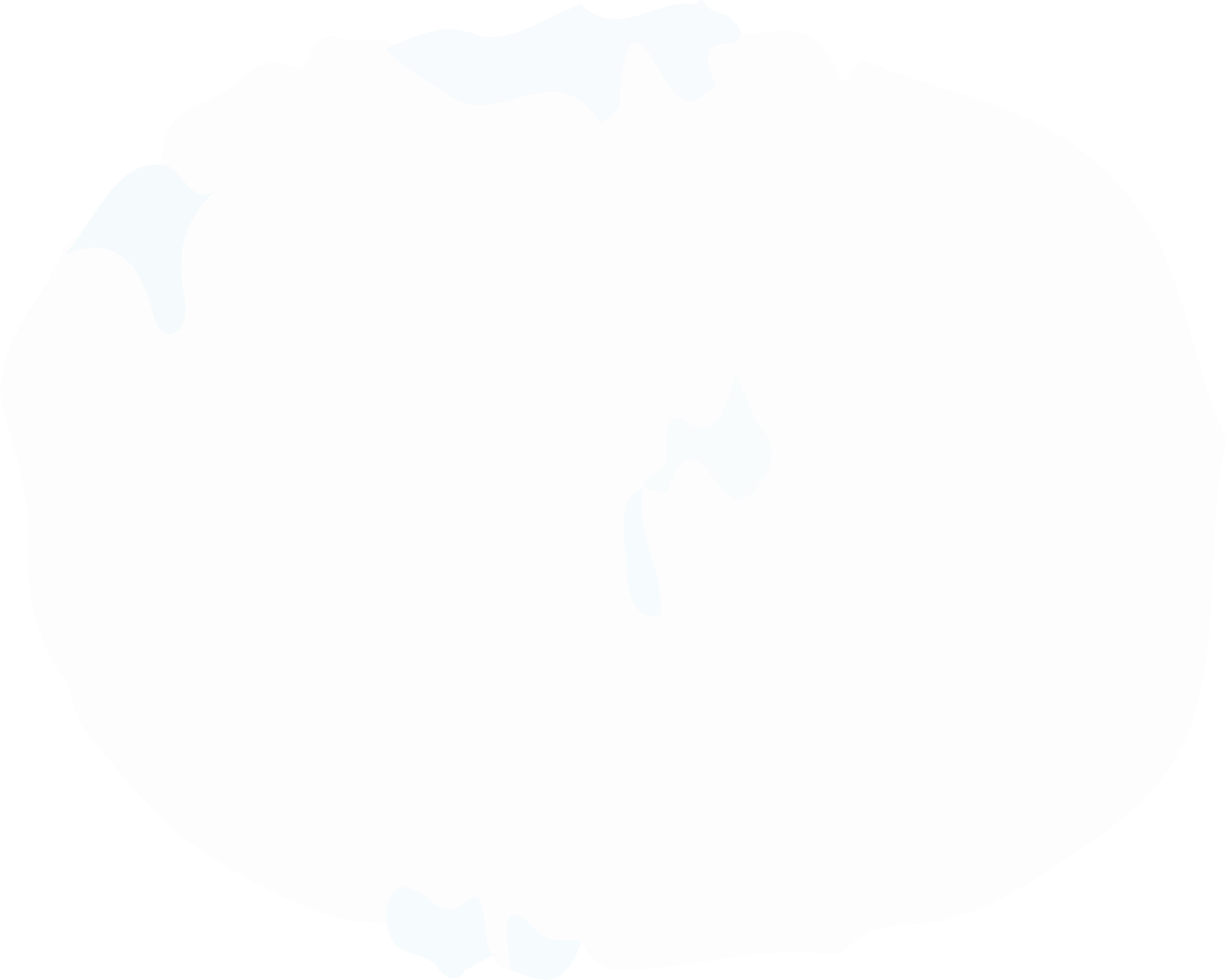 Trở về
Loại quả bạn thích là gì?
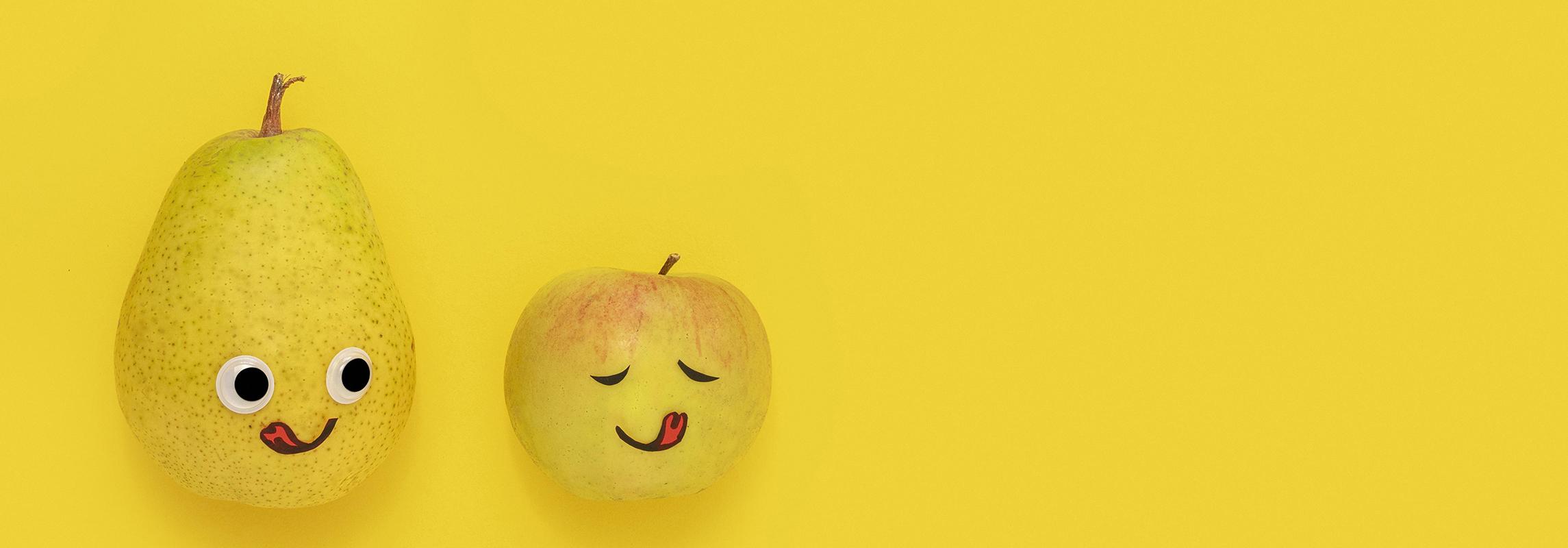 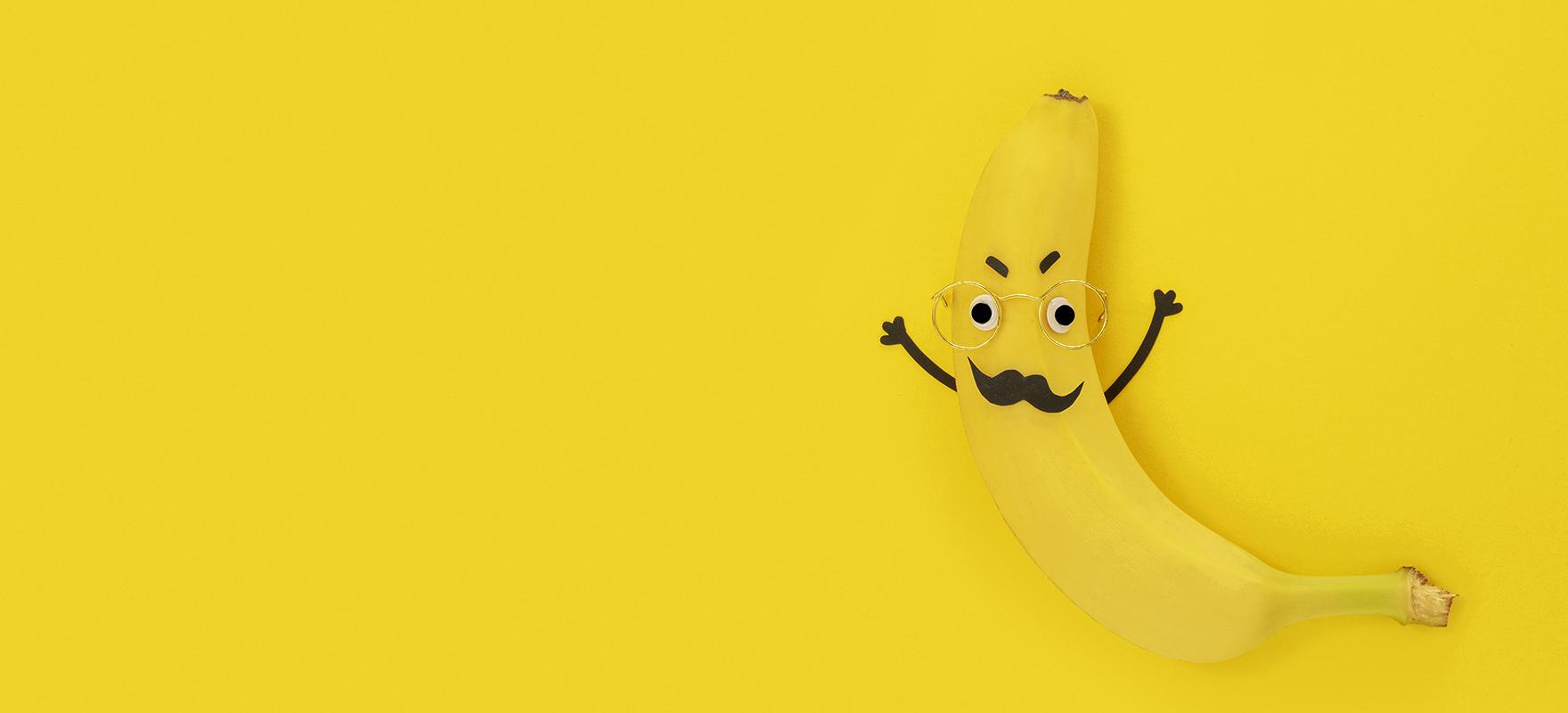 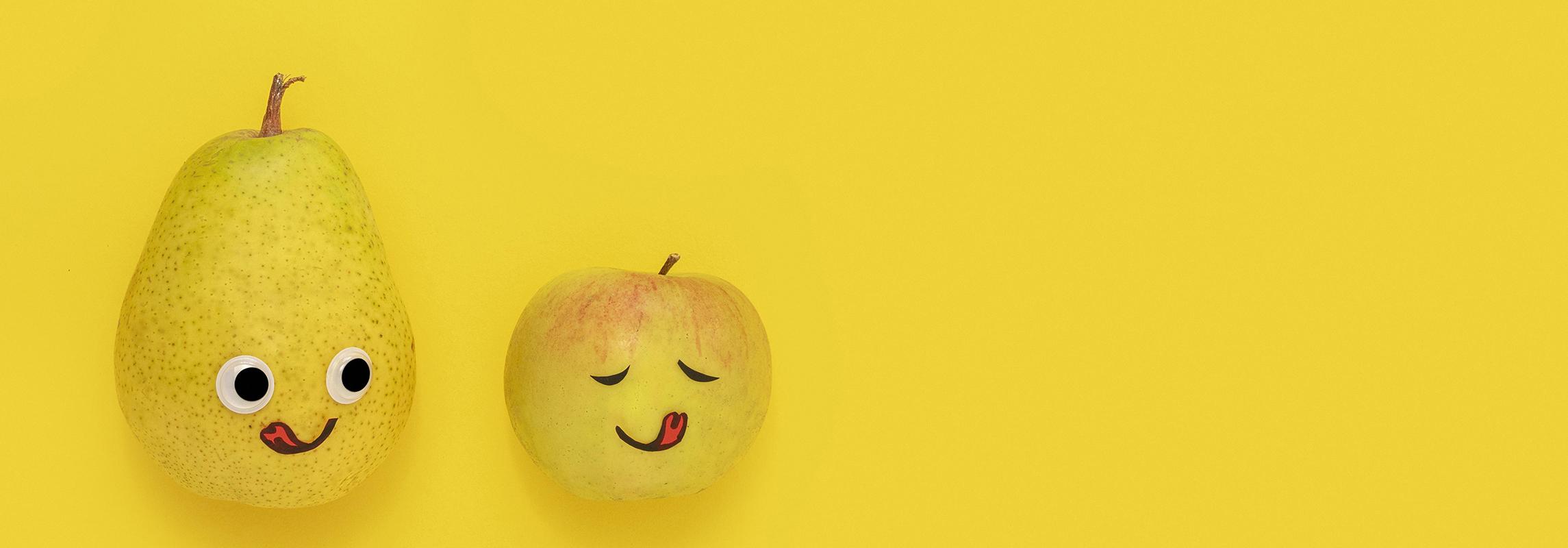 Lê
Chuối
Táo
Trở về
Miêu tả bản thân bạn
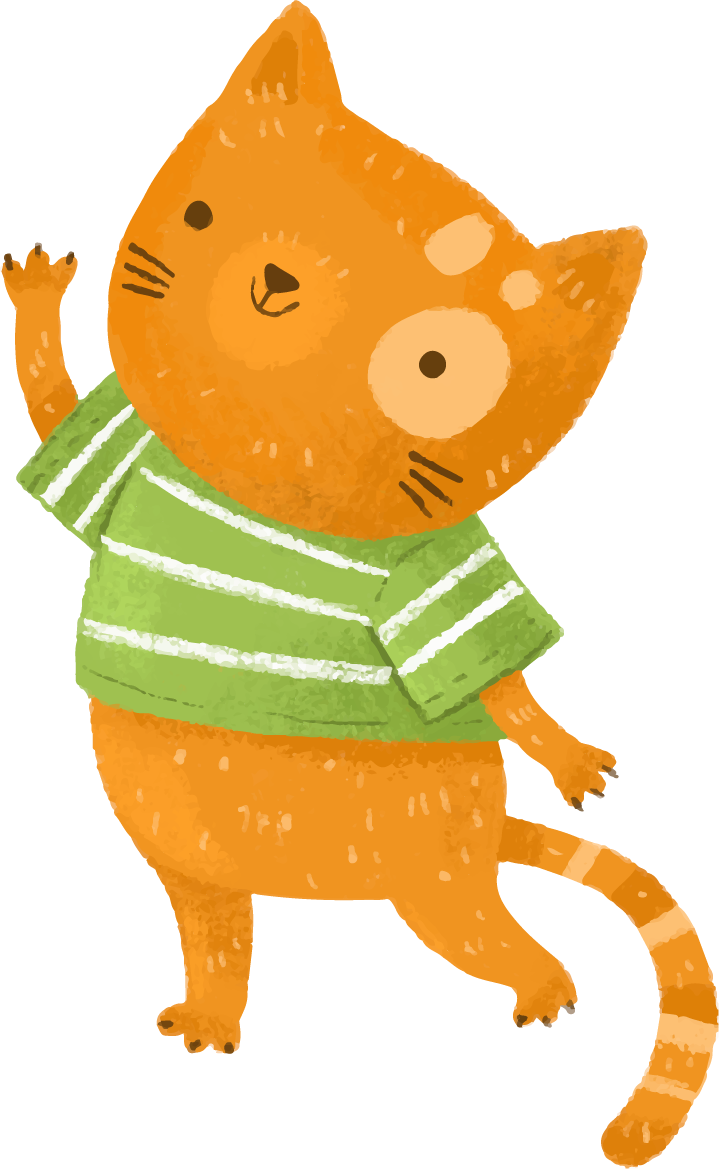 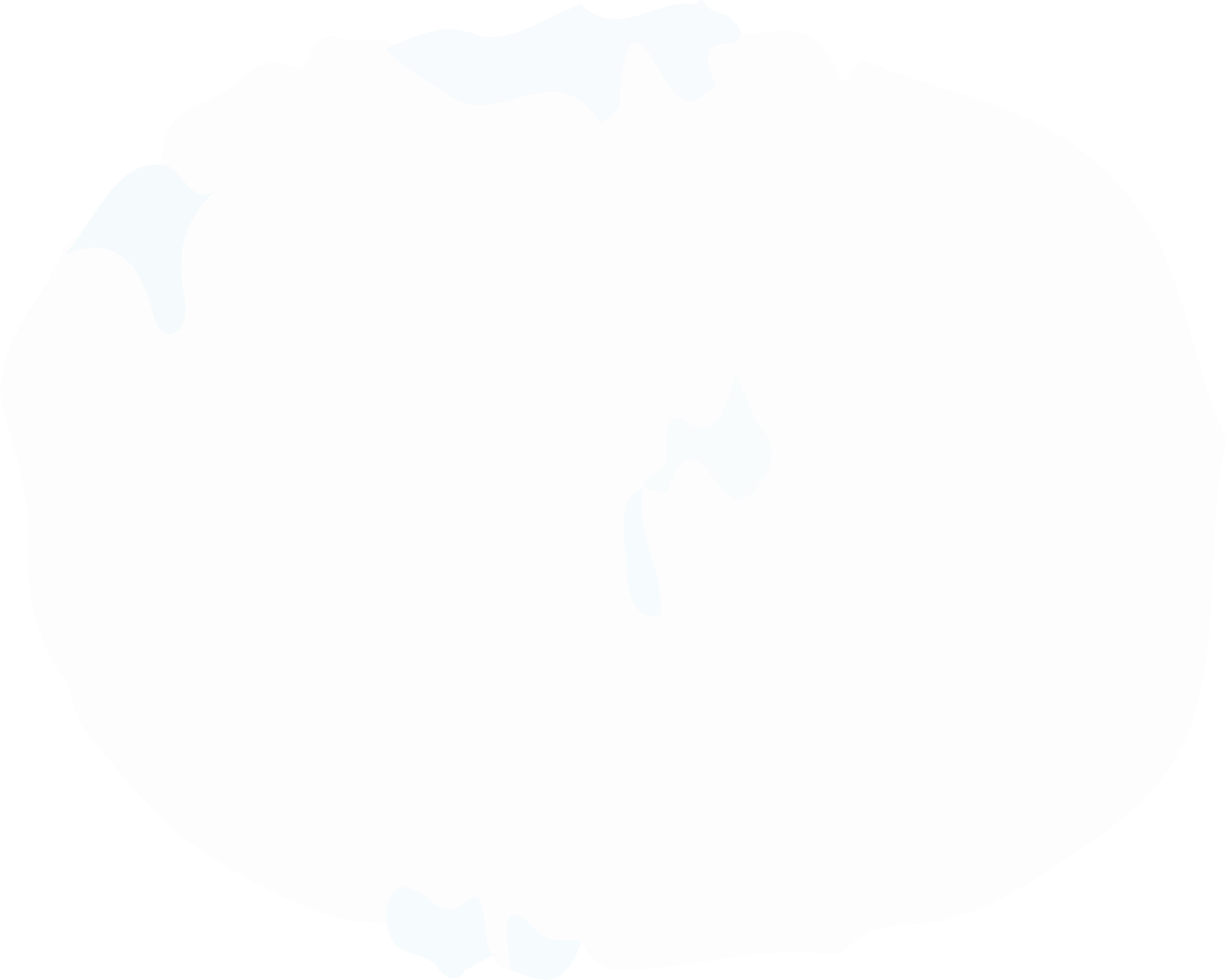 Con vật mà tôi yêu thích là….
Đồ ăn tôi thích là…
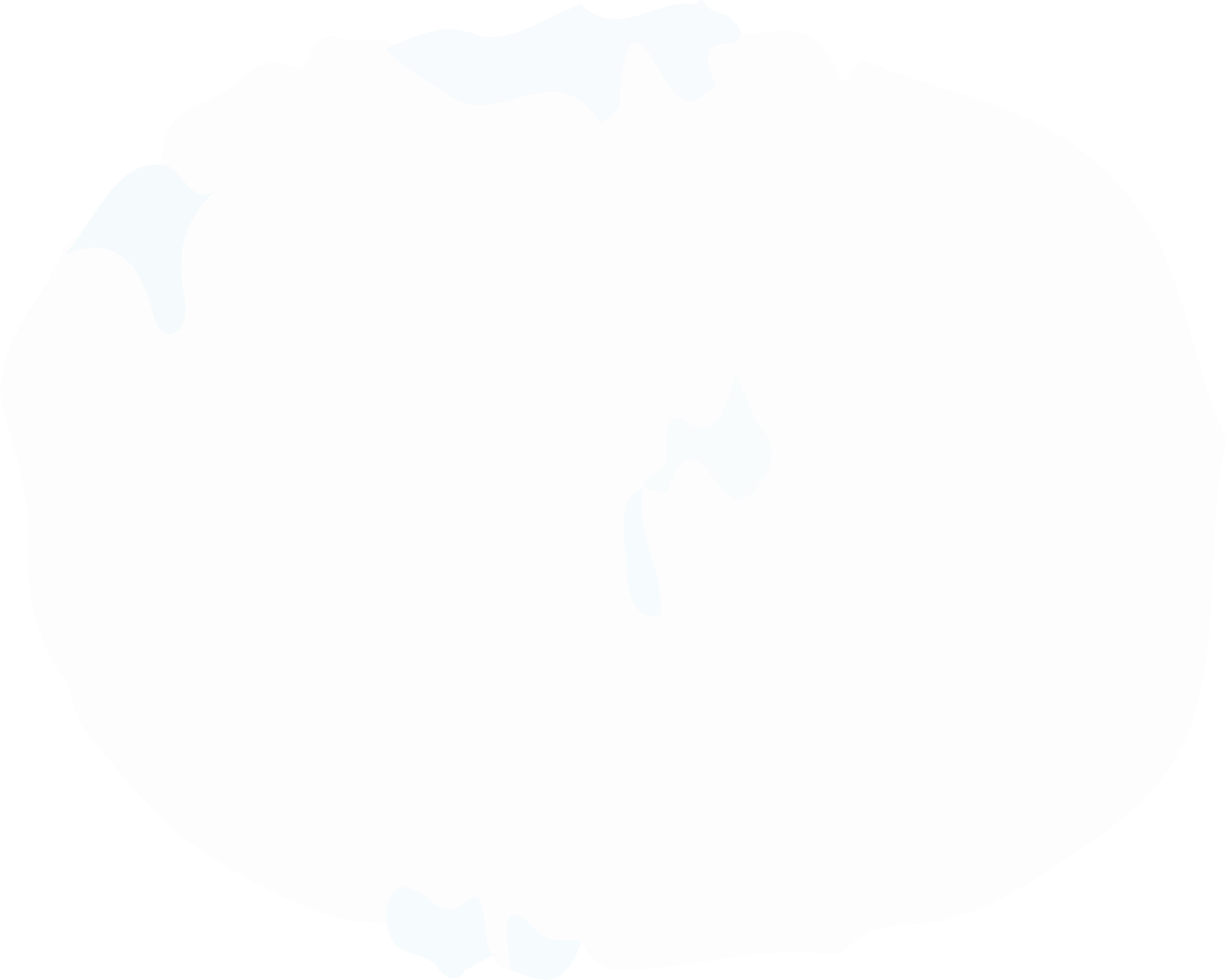 Bài hát tôi thích là…
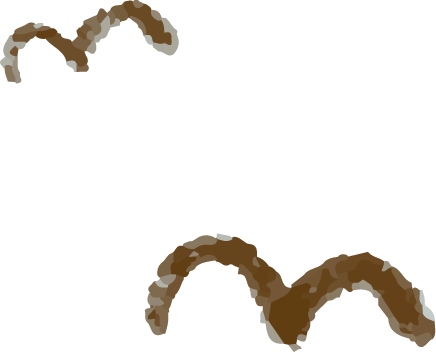 03
Câu hỏi có hoặc không!
Câu 1:
Bạn có thích ăn cà rốt không?
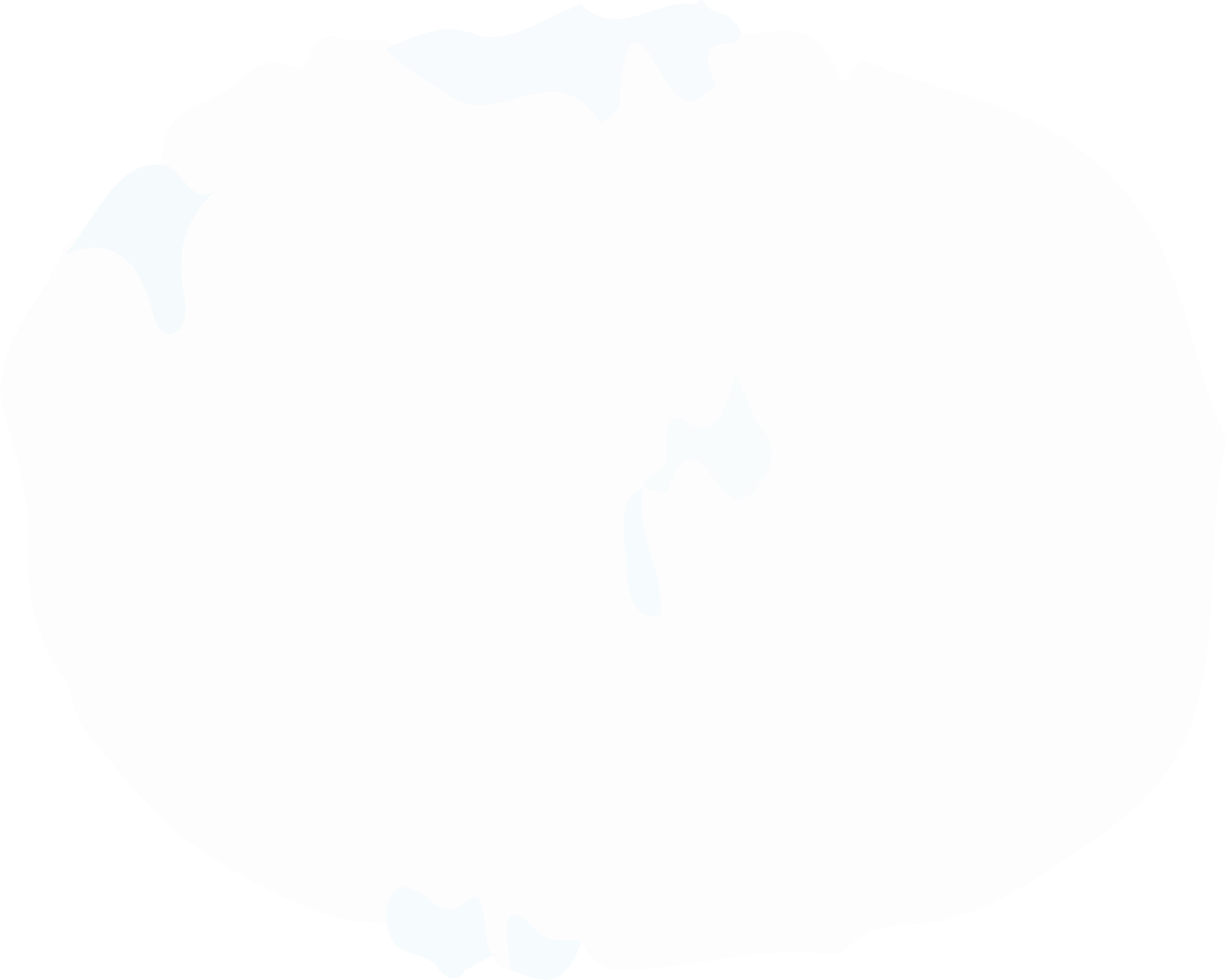 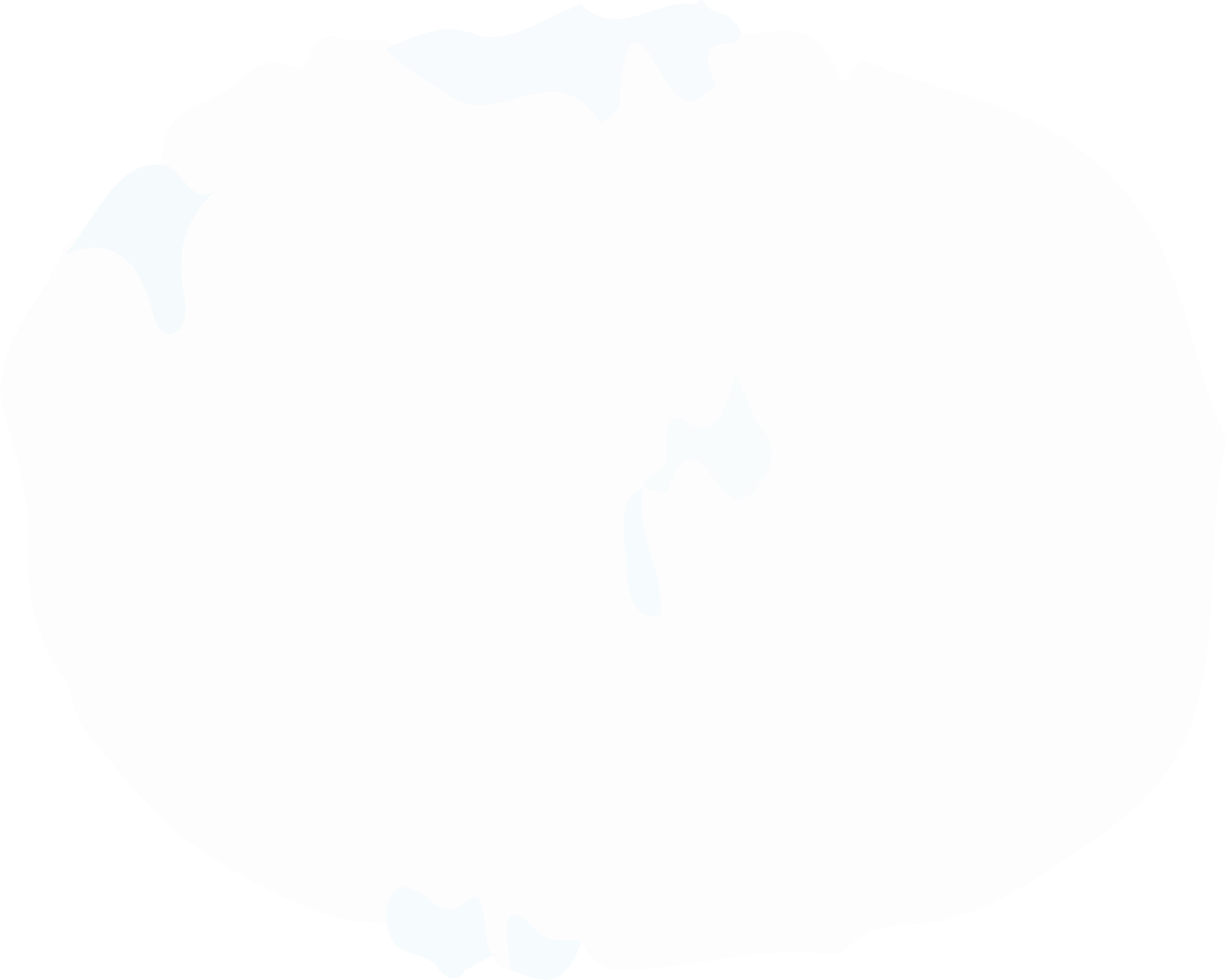 Có
Không
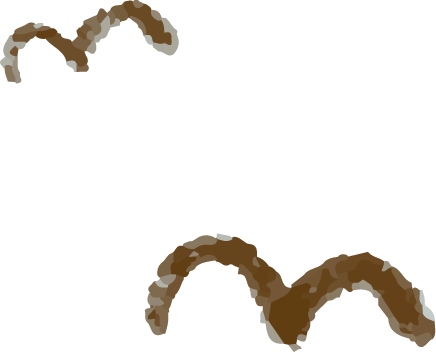 Sự thật về Cà rốt
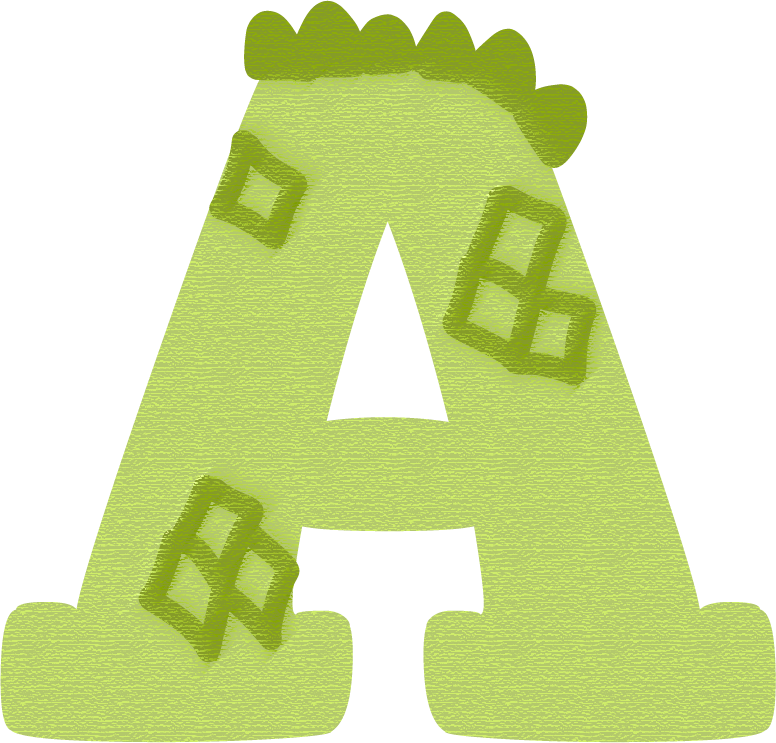 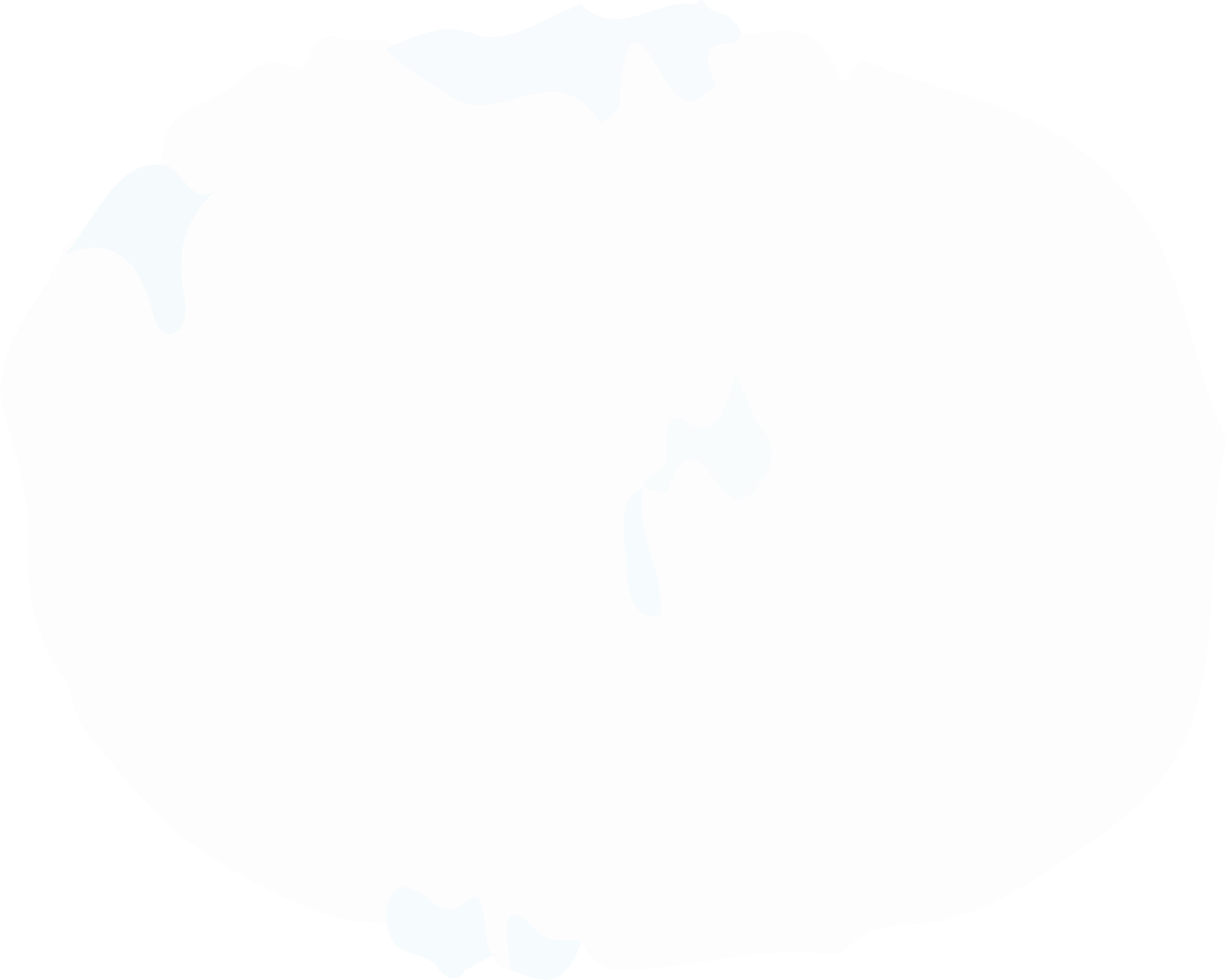 Cà rốt là một nguồn cung cấp vitamin A và vitamin B. Chúng rất tốt cho mắt và răng của bạn
Carot bổ sung Vitamin
Thật tuyệt khi ăn cà rốt :)
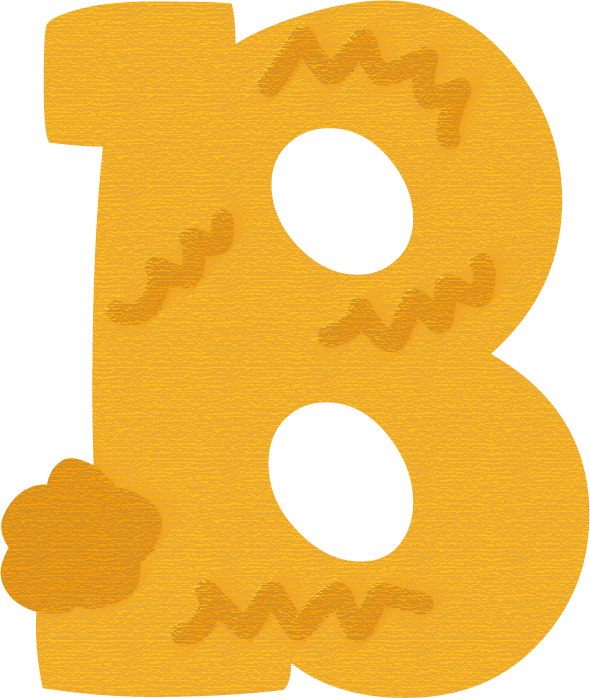 Câu 2:
Bạn có thích ăn súp lơ không?
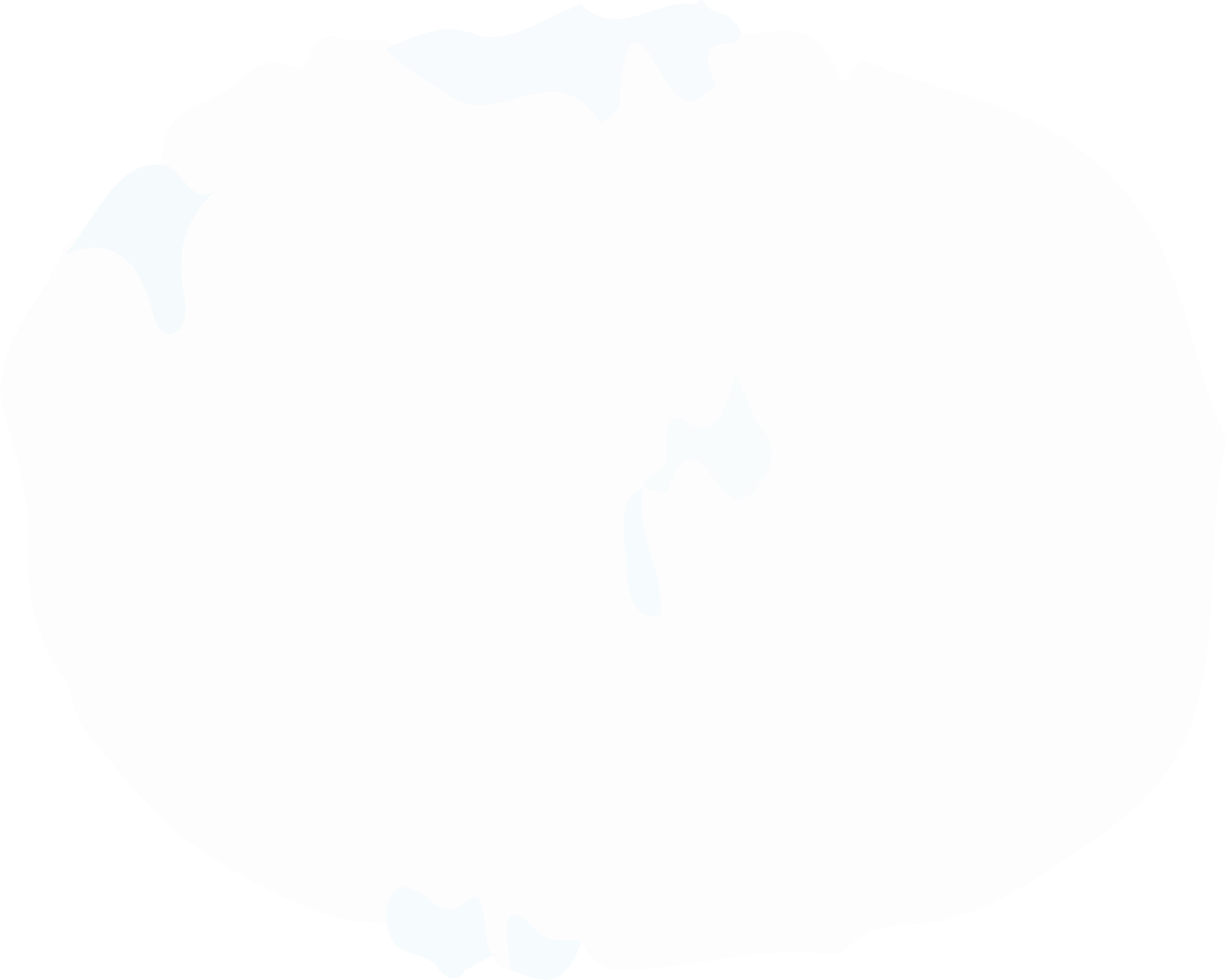 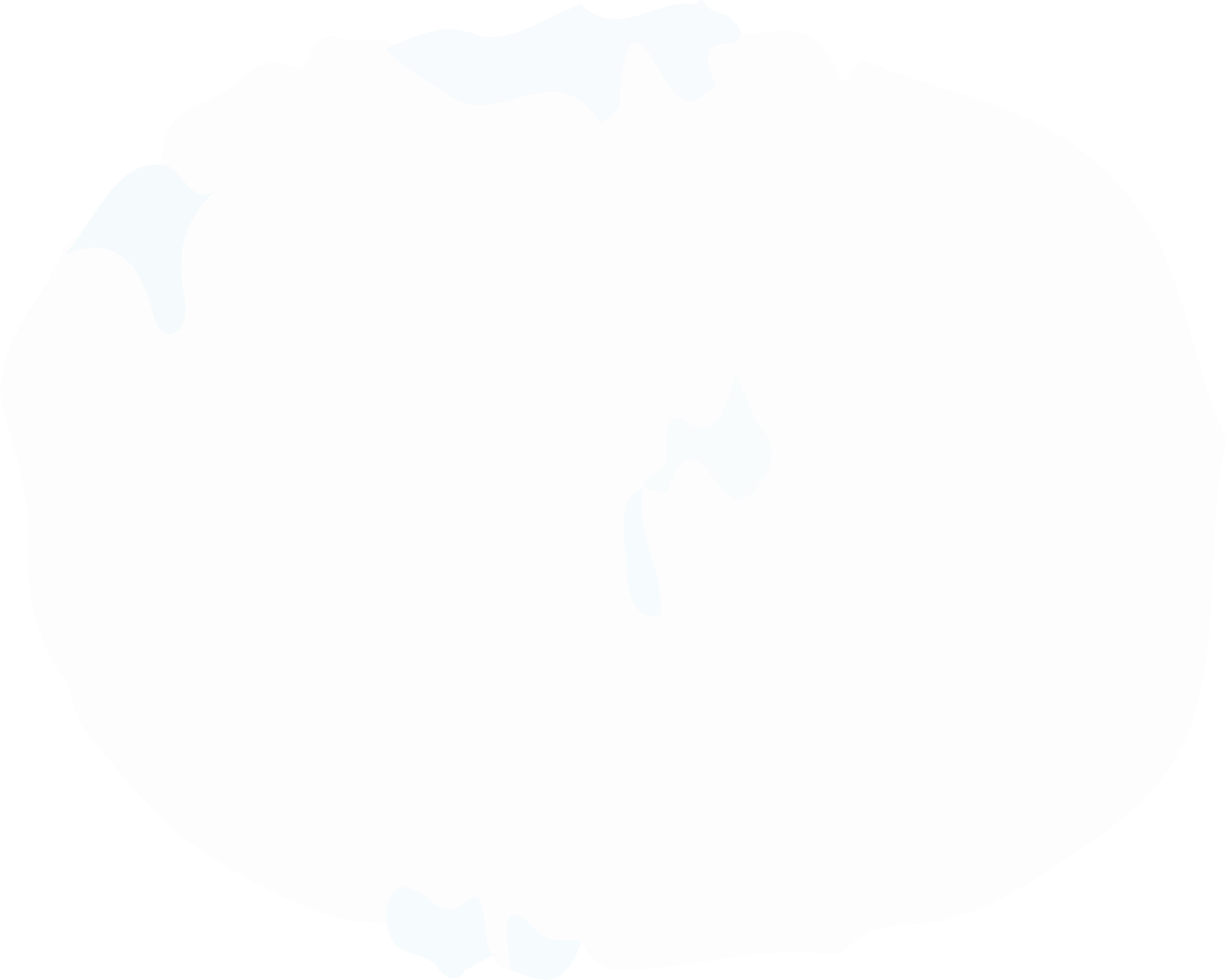 Có
Không
Fun Facts about Broccoli!
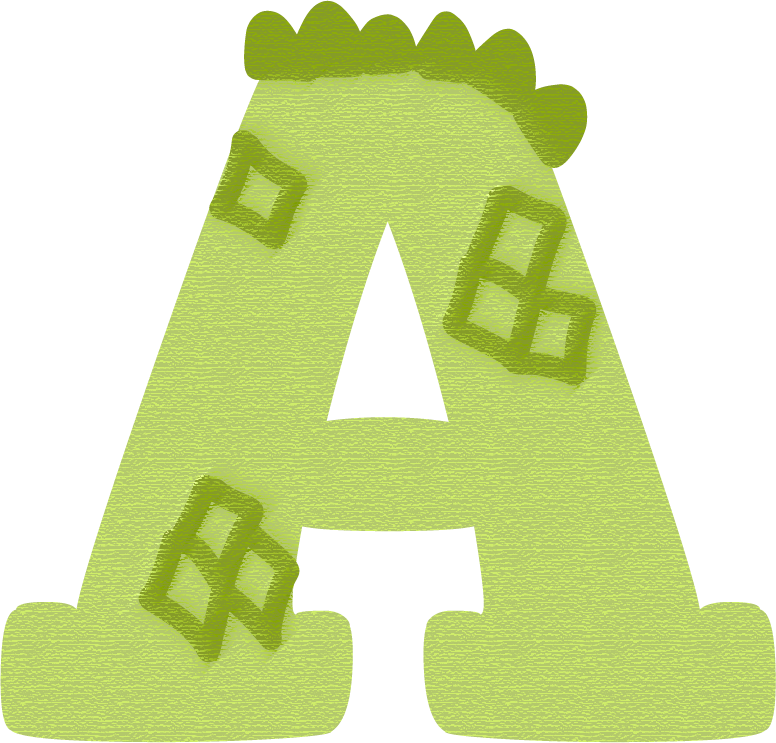 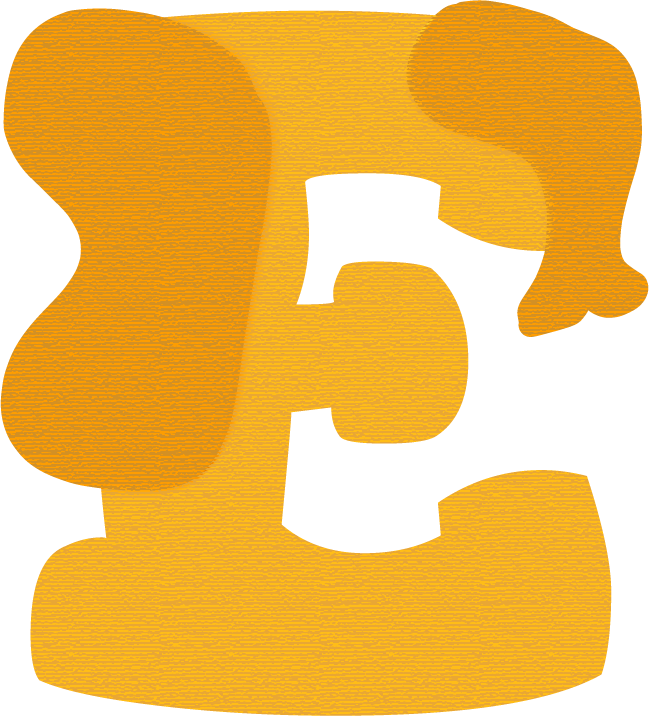 Bông cải xanh là một nguồn cung cấp chất xơ và protein dồi dào, đồng thời chứa sắt, kali, canxi, selen và magiê cũng như các vitamin A, C, E, K và một loạt các vitamin B bao gồm axit folic
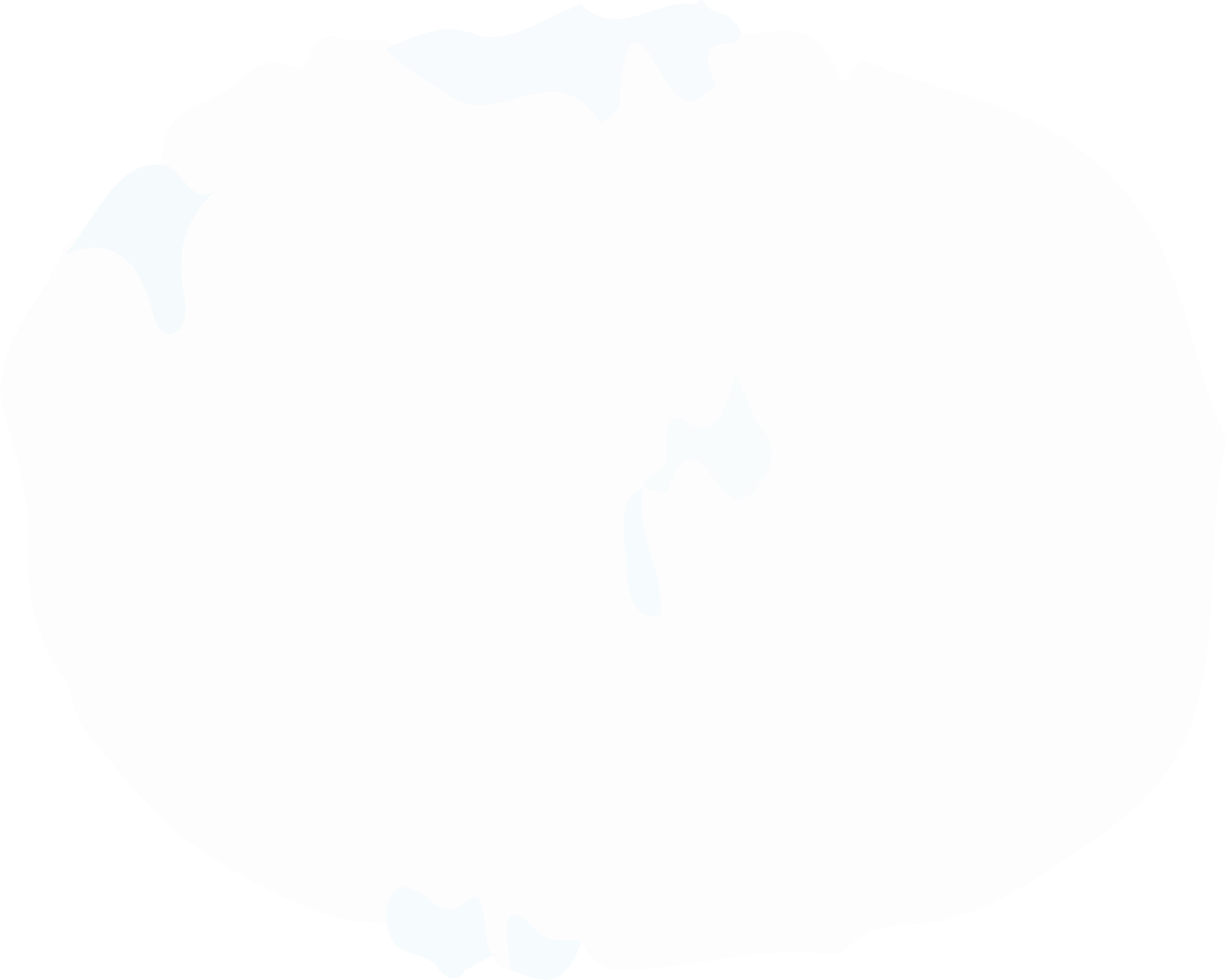 Súp lơ bổ sung Vitamin
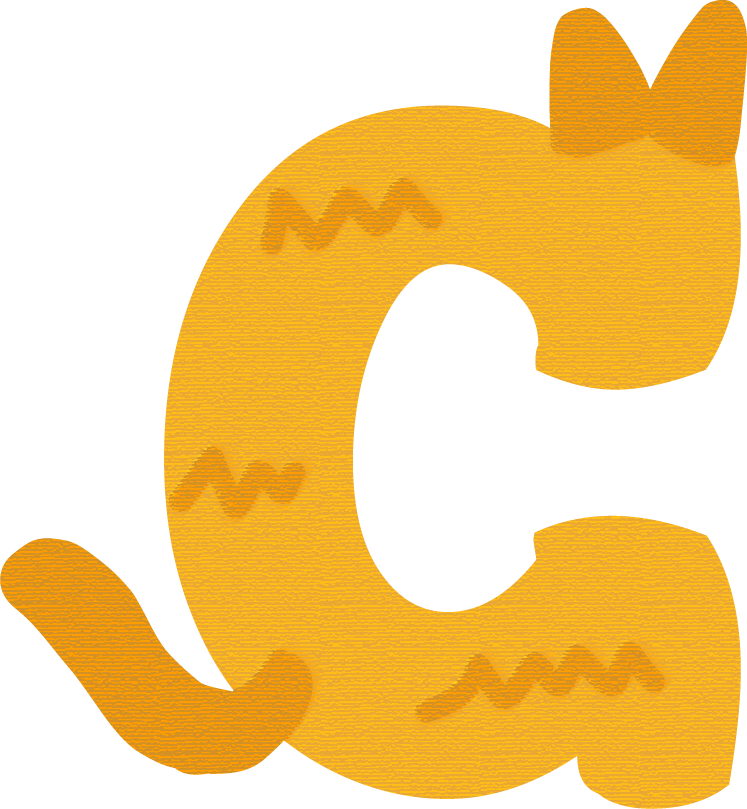 Thật tuyệt khi ăn súp lơ :)
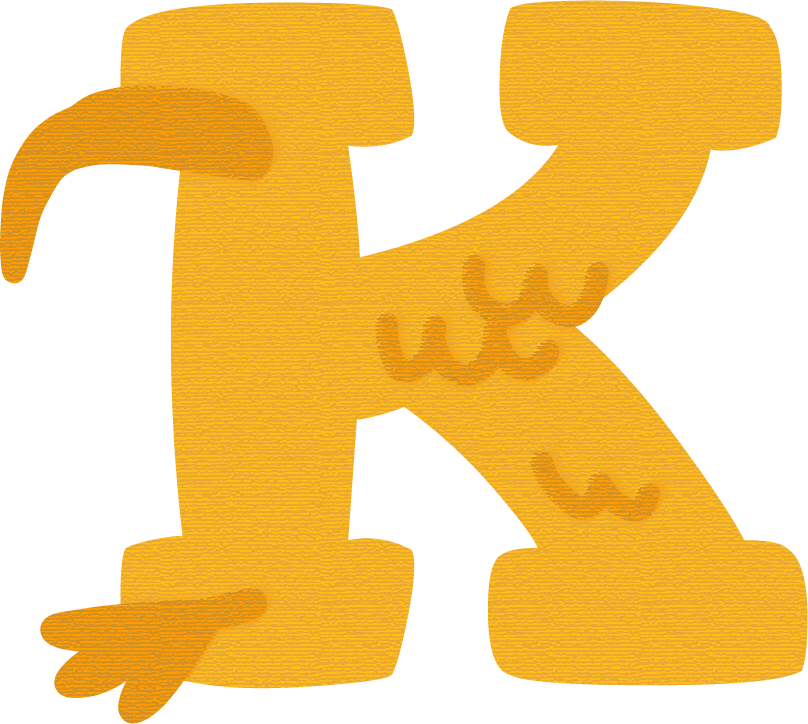 Câu 3: Hãy làm bài toán sau và cho biết đáp án đúng?
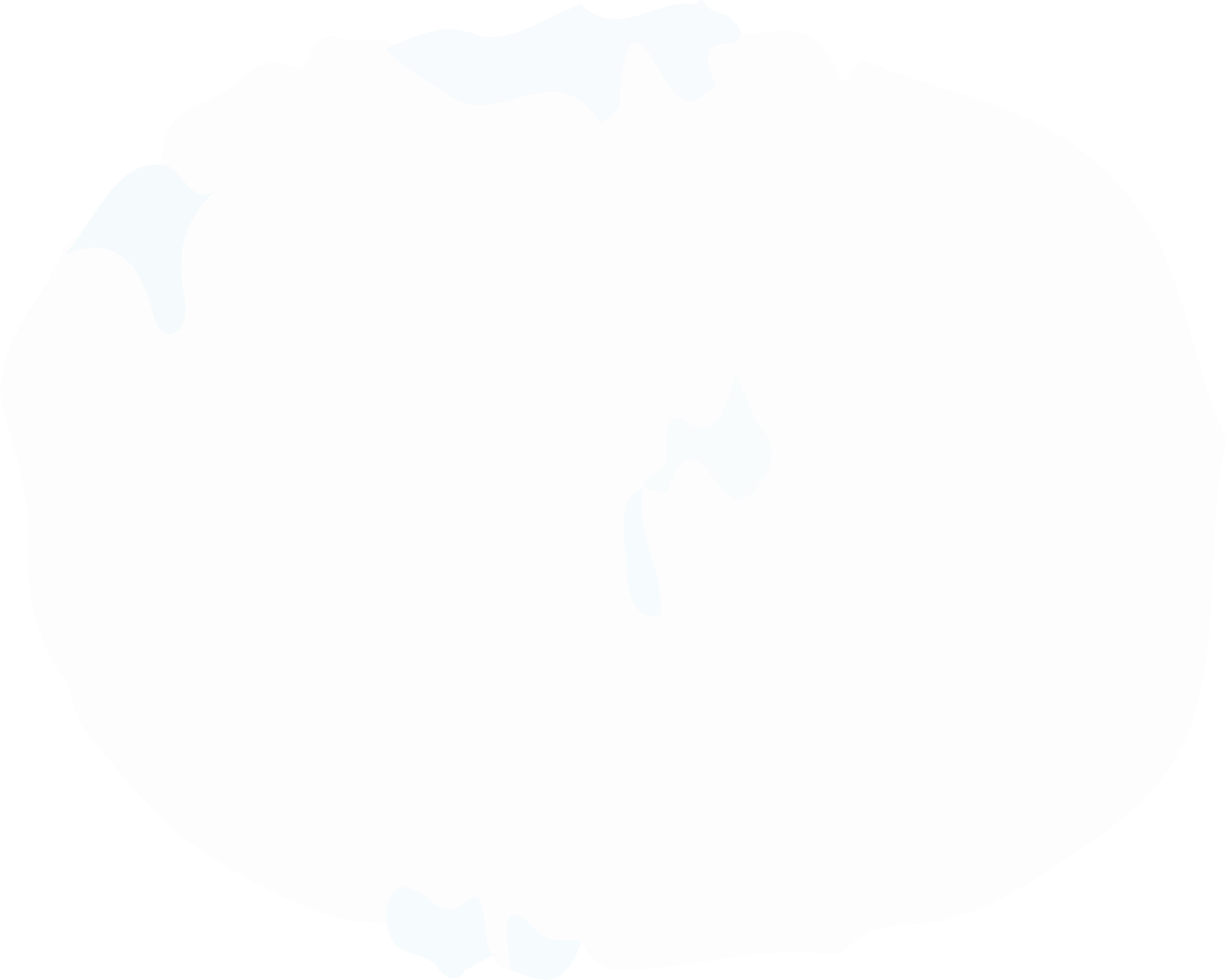 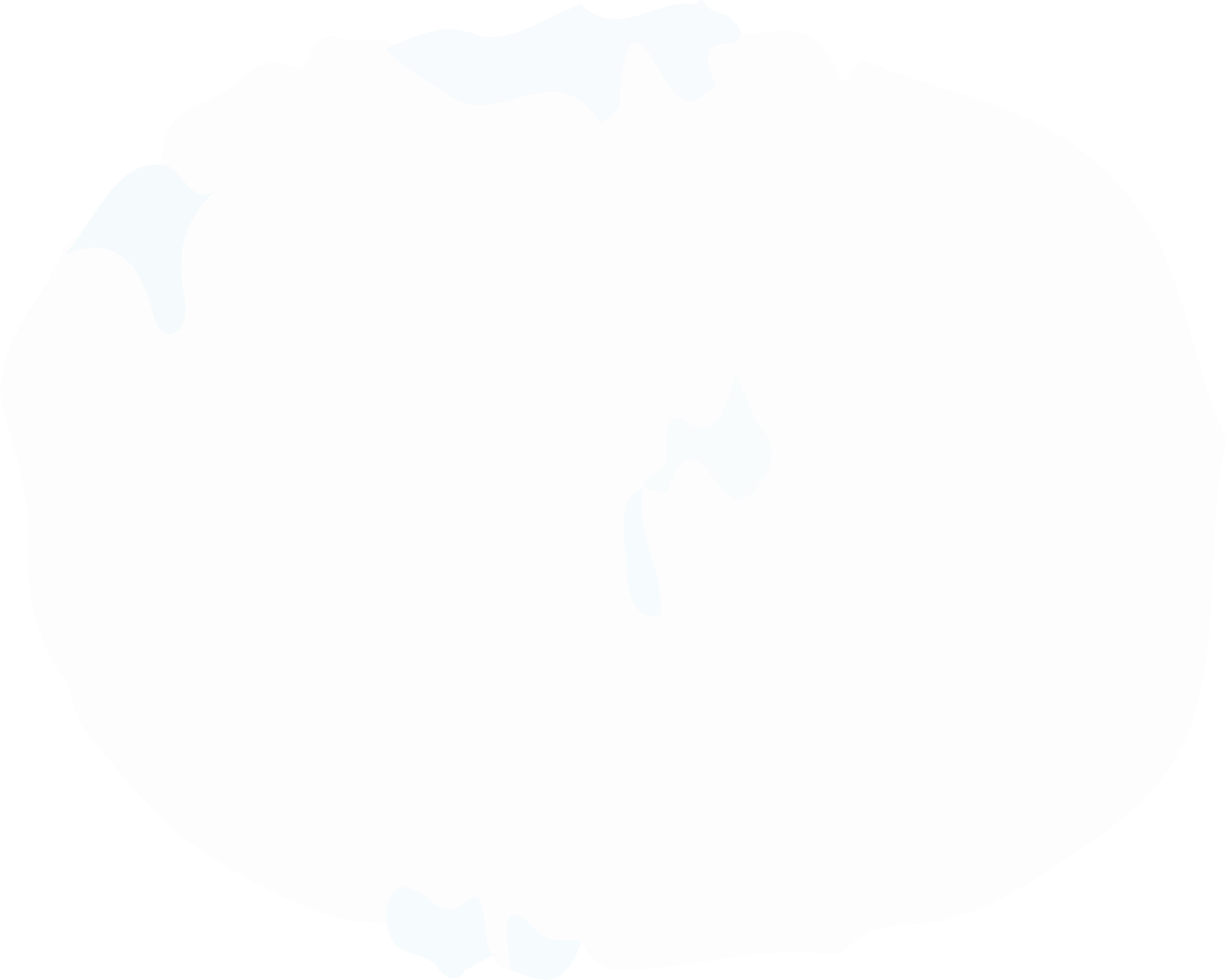 A
B
SAI RỒI 
Trở lại câu hỏi
ĐÚNG RỒI 
Tiếp theo
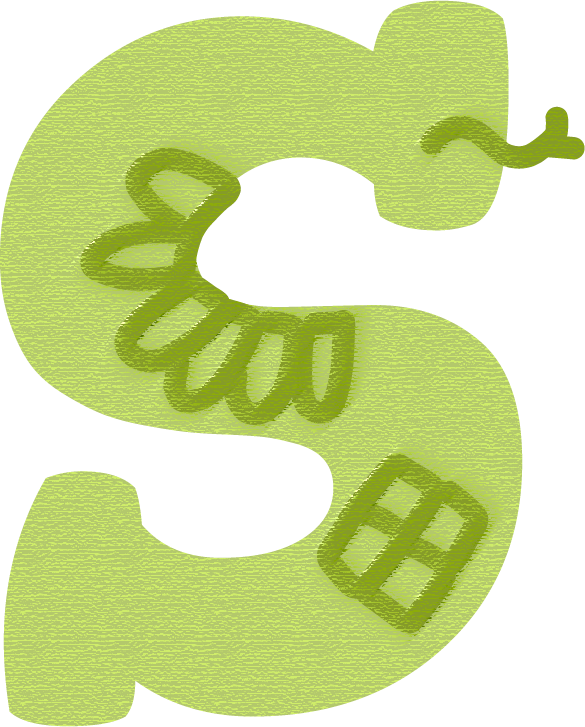 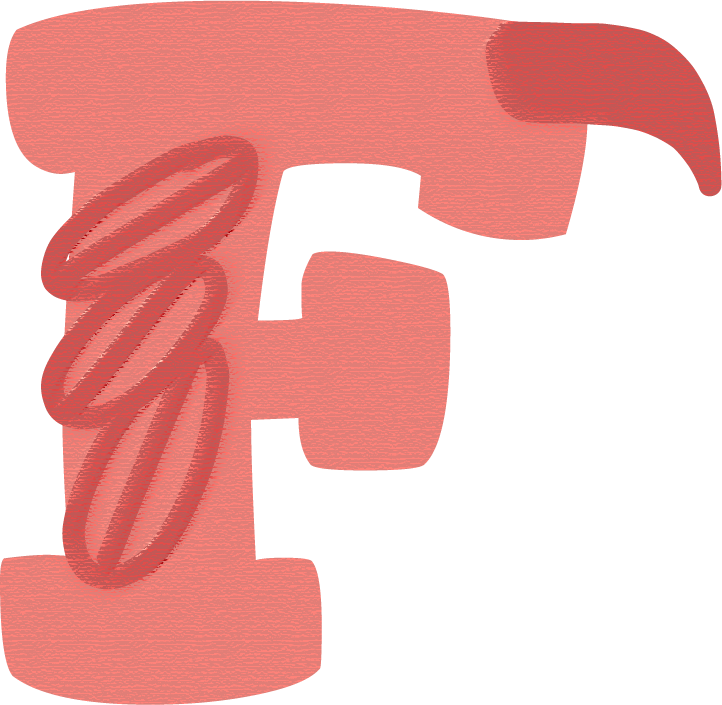 04
Trò chơi giải câu đố
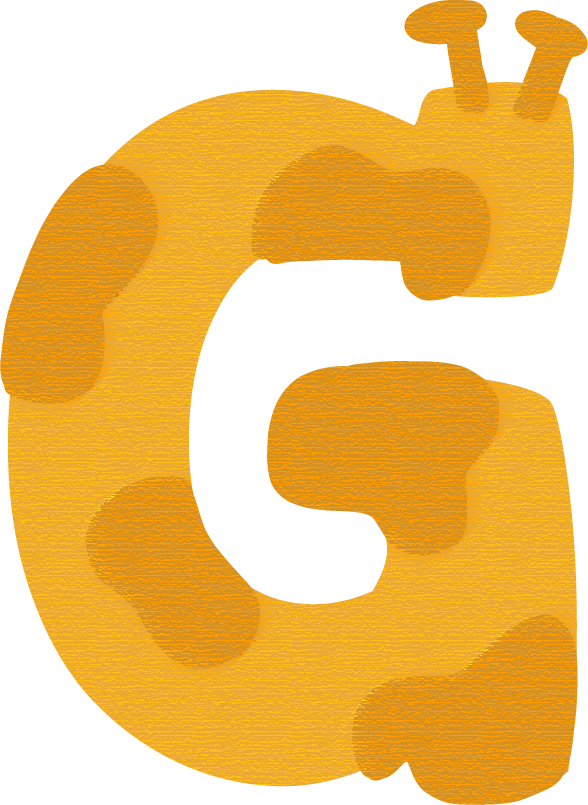 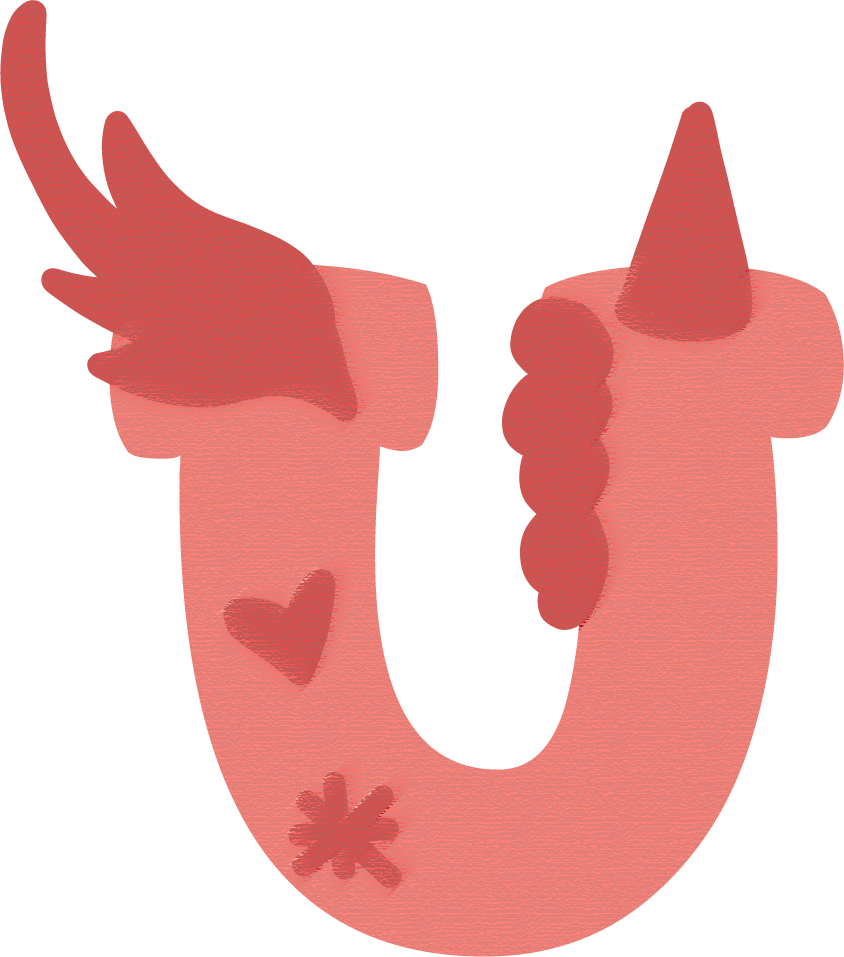 Câu đố 1
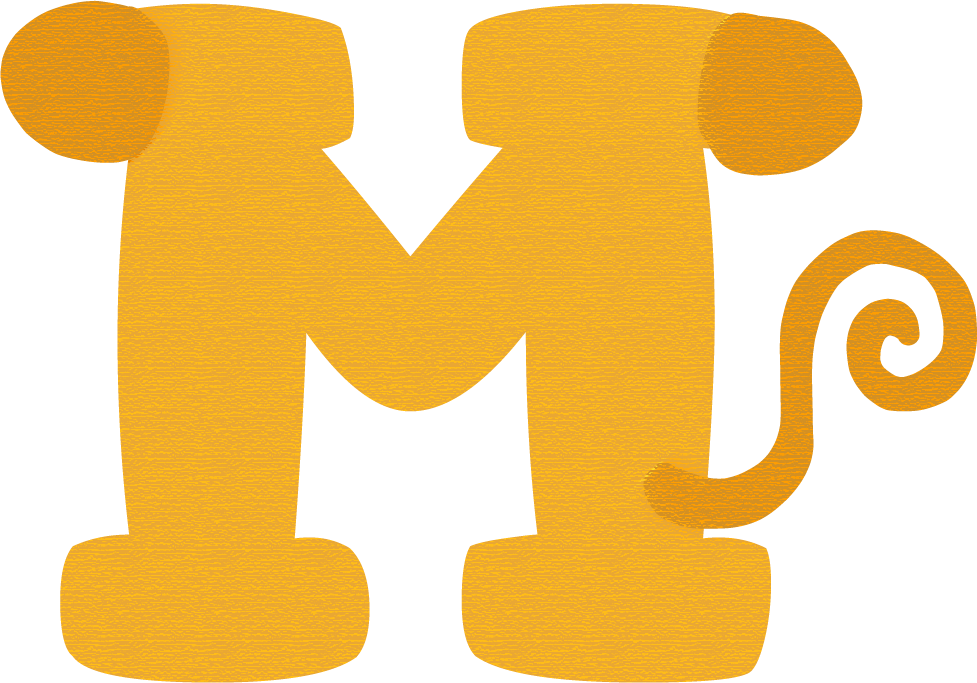 Tôi sống trong rừngTôi treo trên câyTôi có đuôi, tôi là ai?
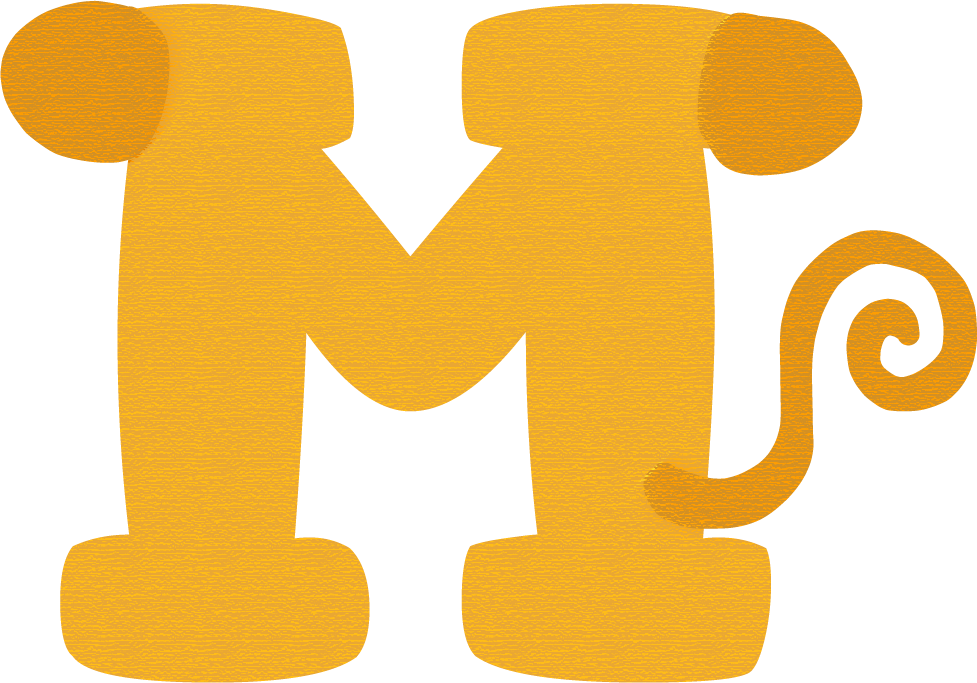 Trả lời!
Câu trả lời 1
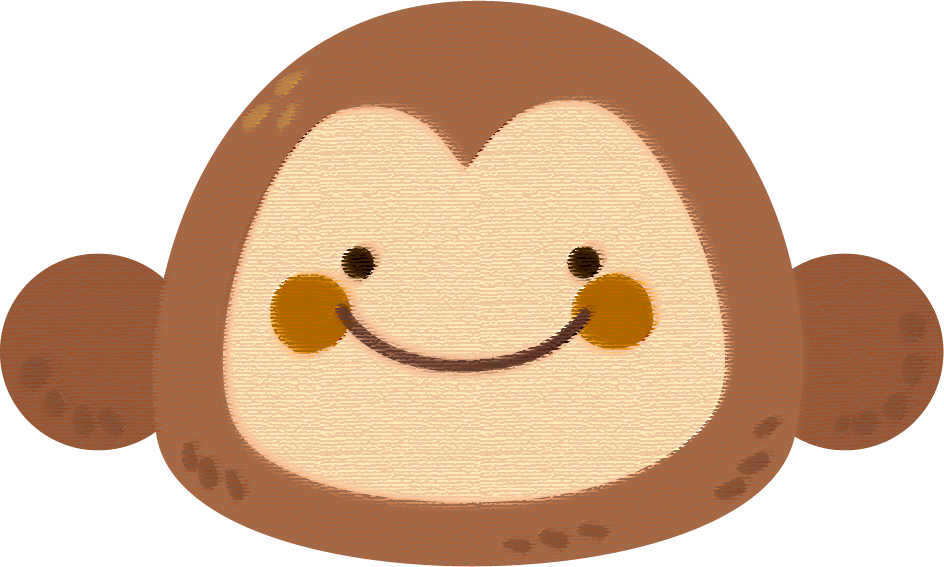 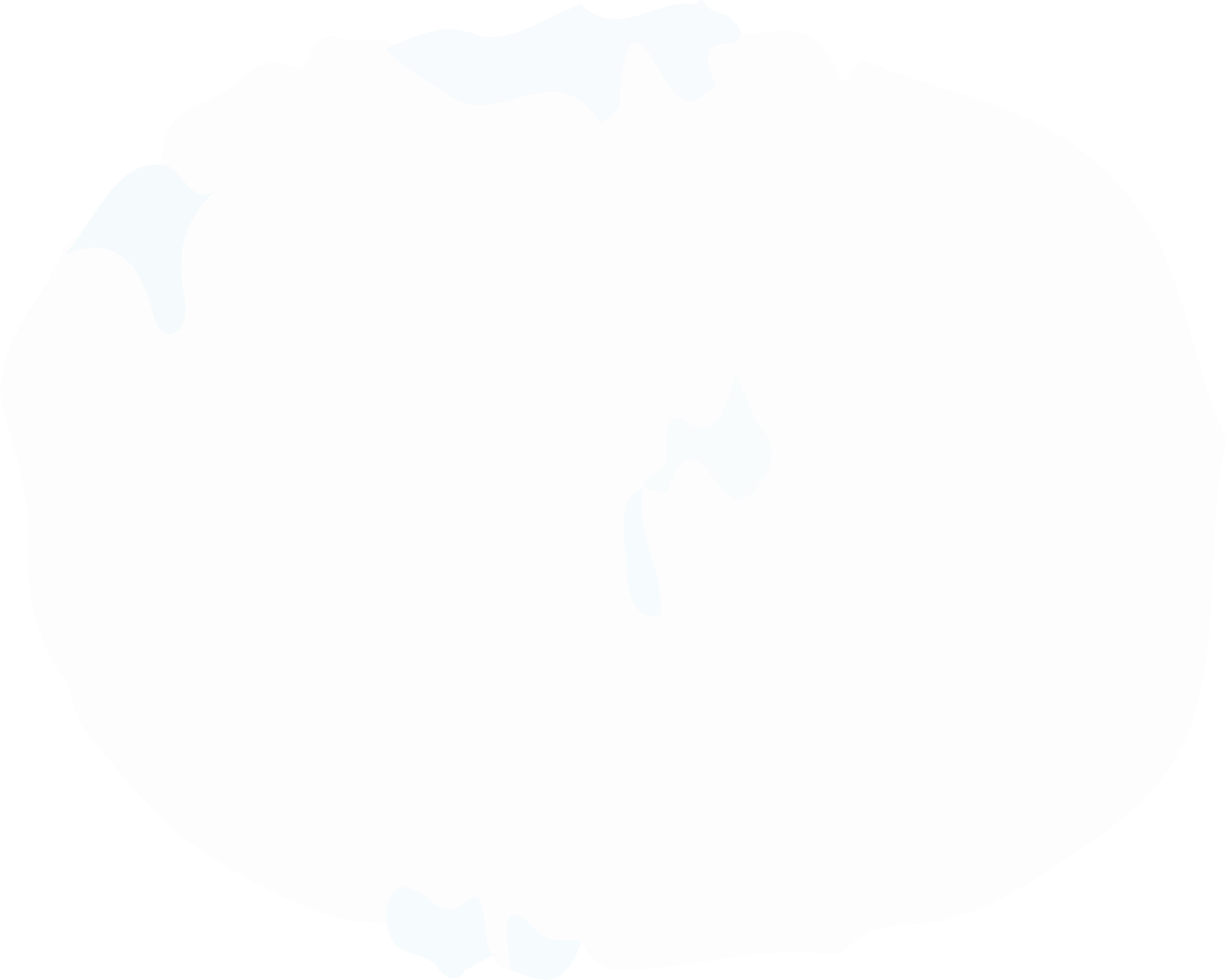 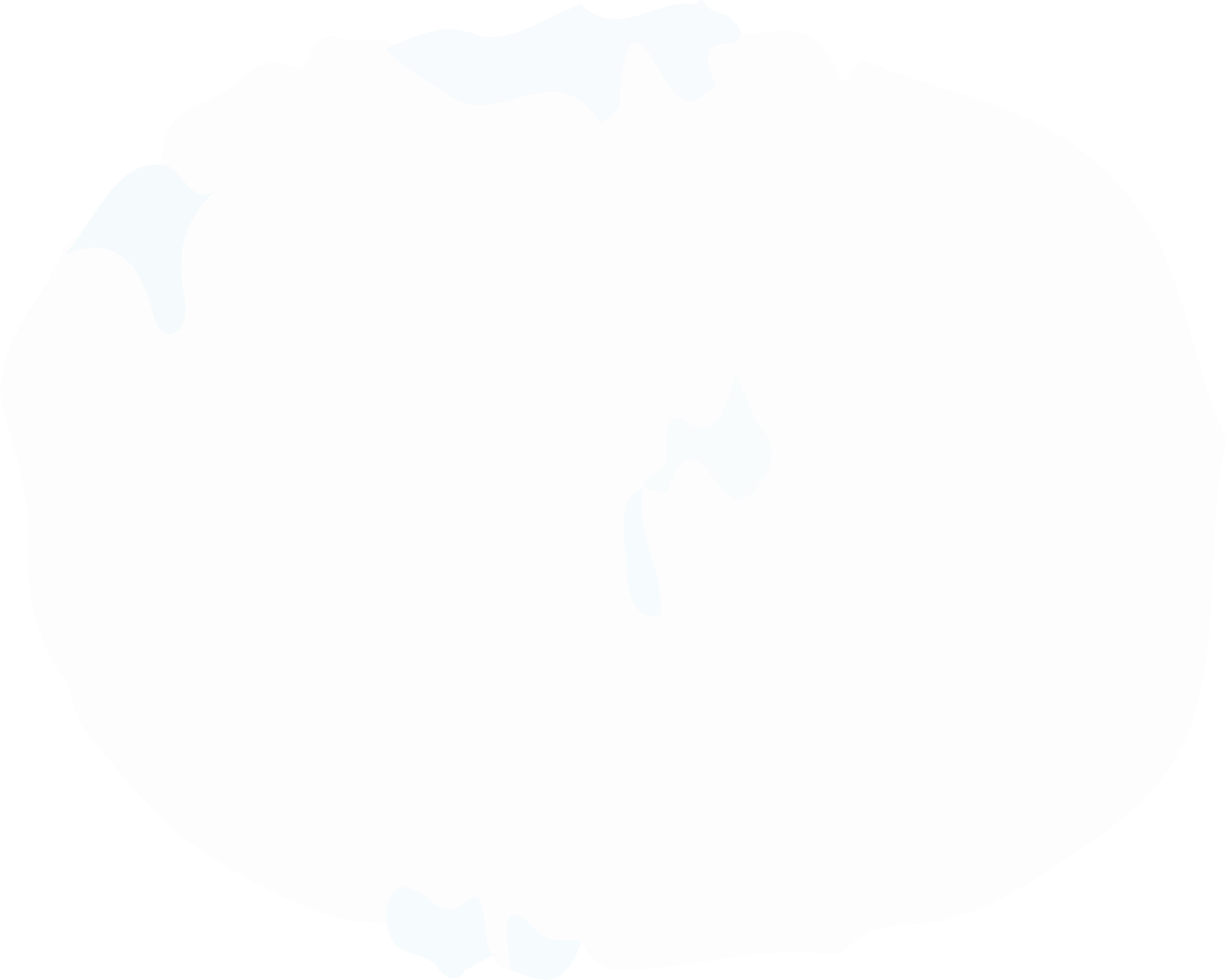 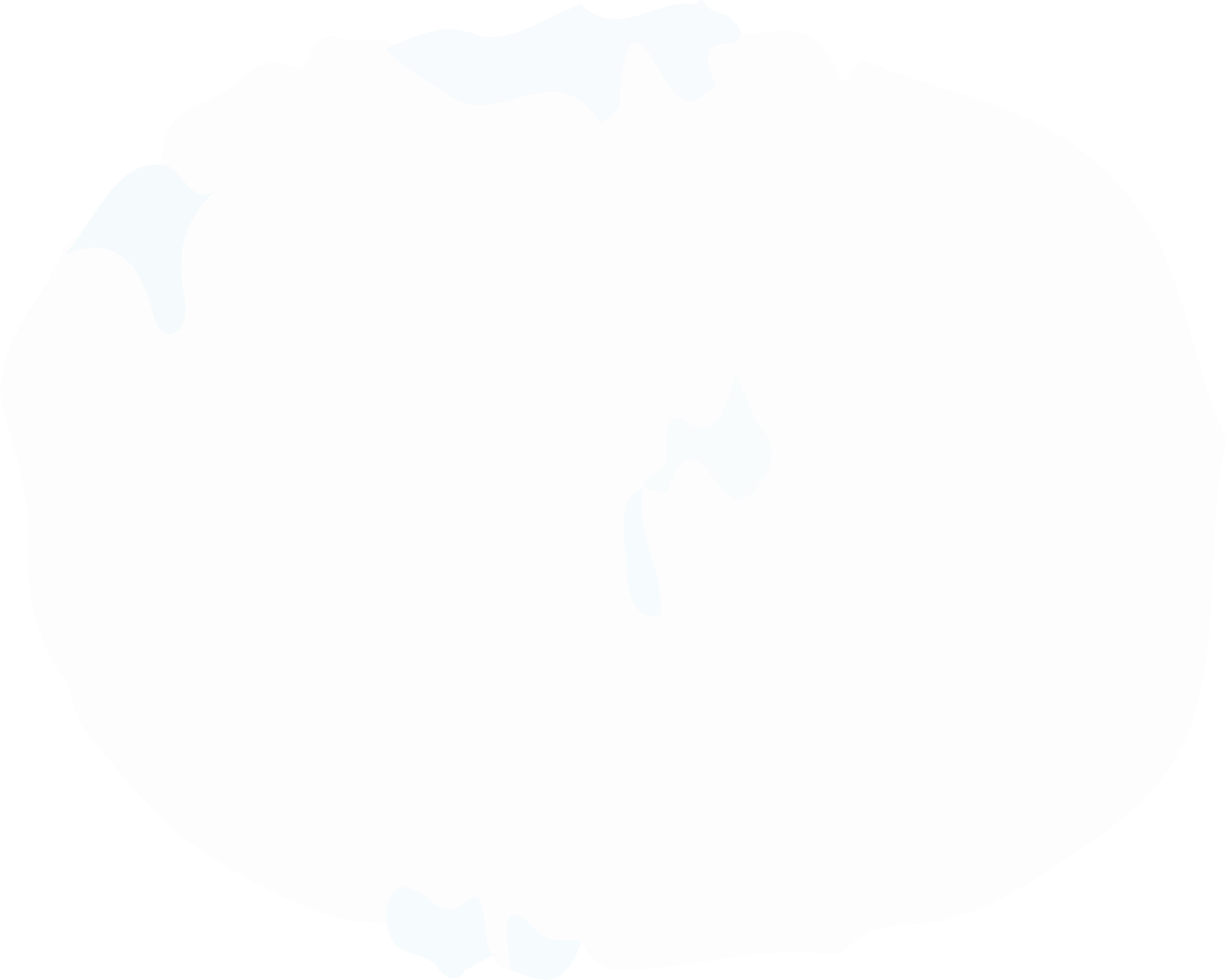 Tôi là một con khỉ
Tiếp theo
Câu đố 2
Con gì đuôi ngắn tai dàiMắt hồng lông mượtCó tài chạy nhanhLà con gì?
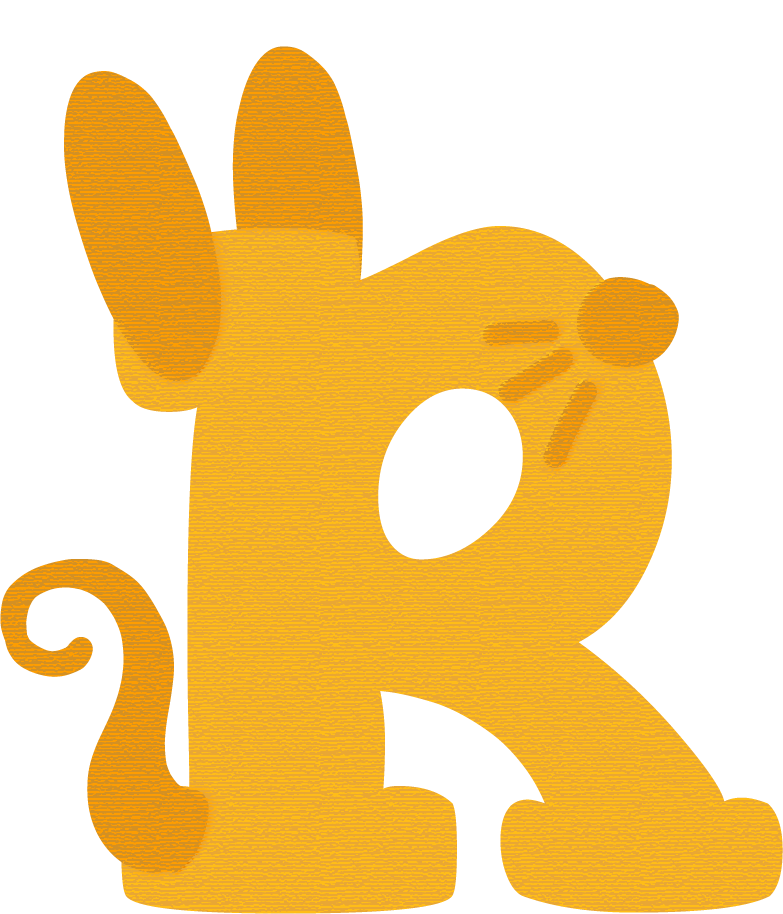 Trả lời
Câu trả lời 2
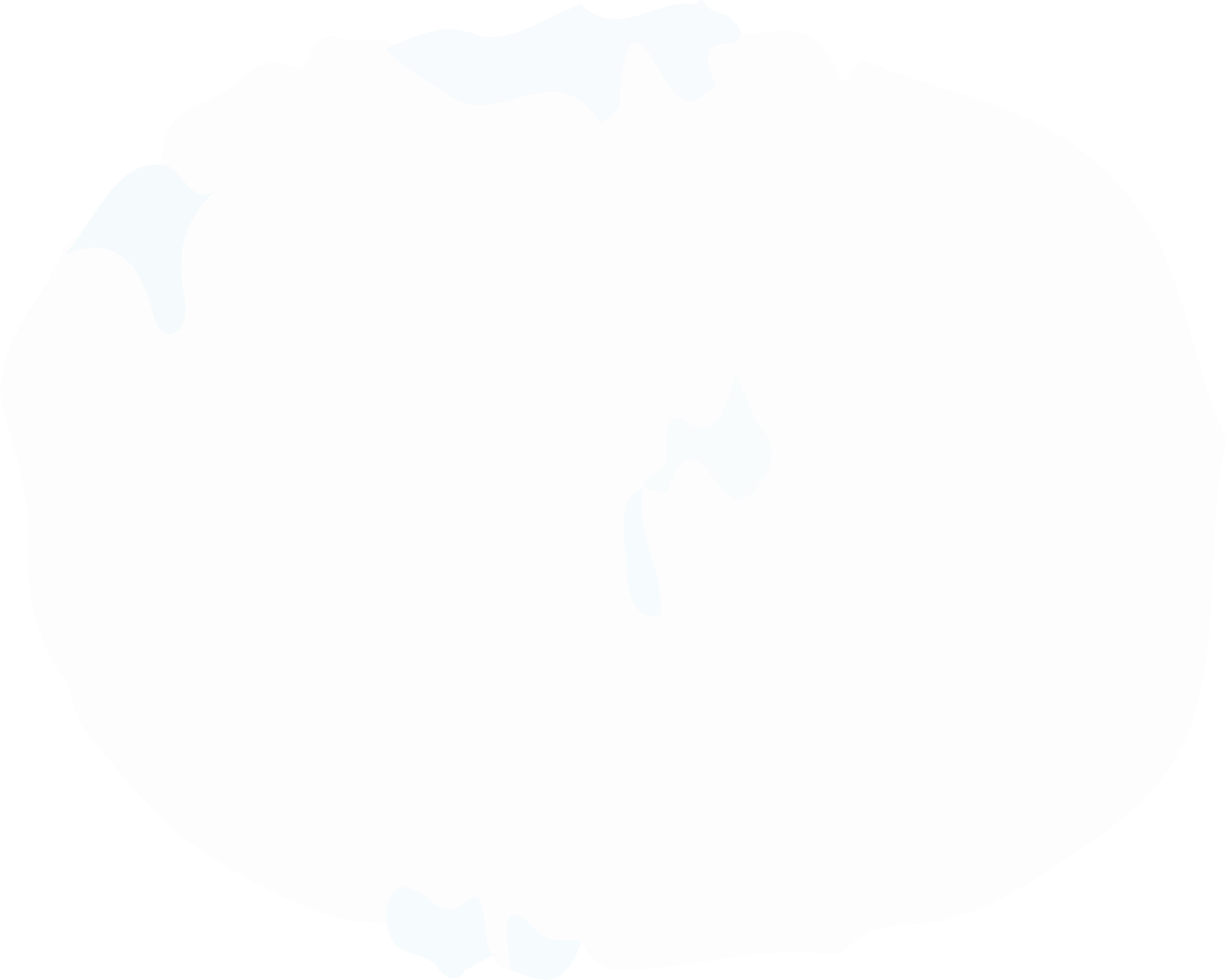 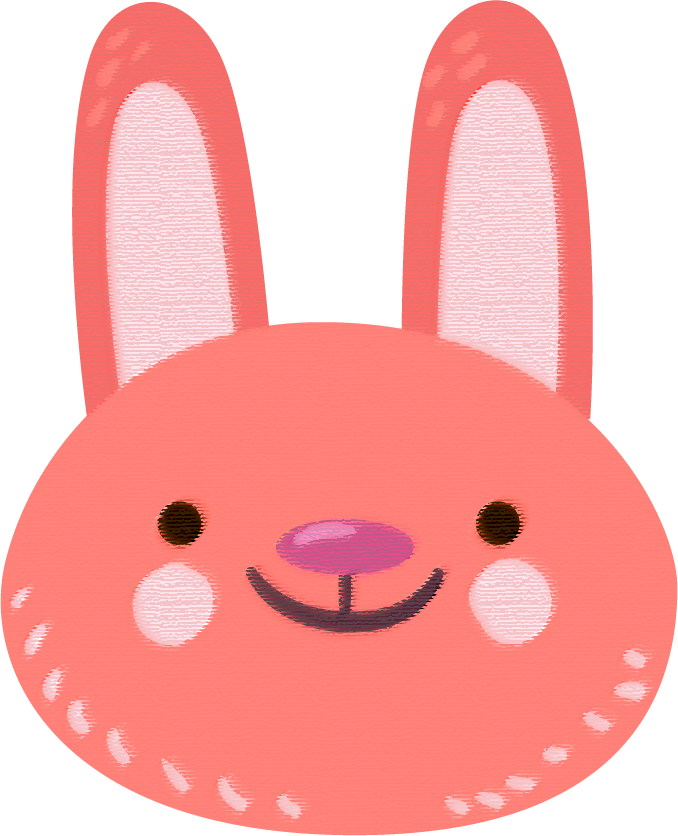 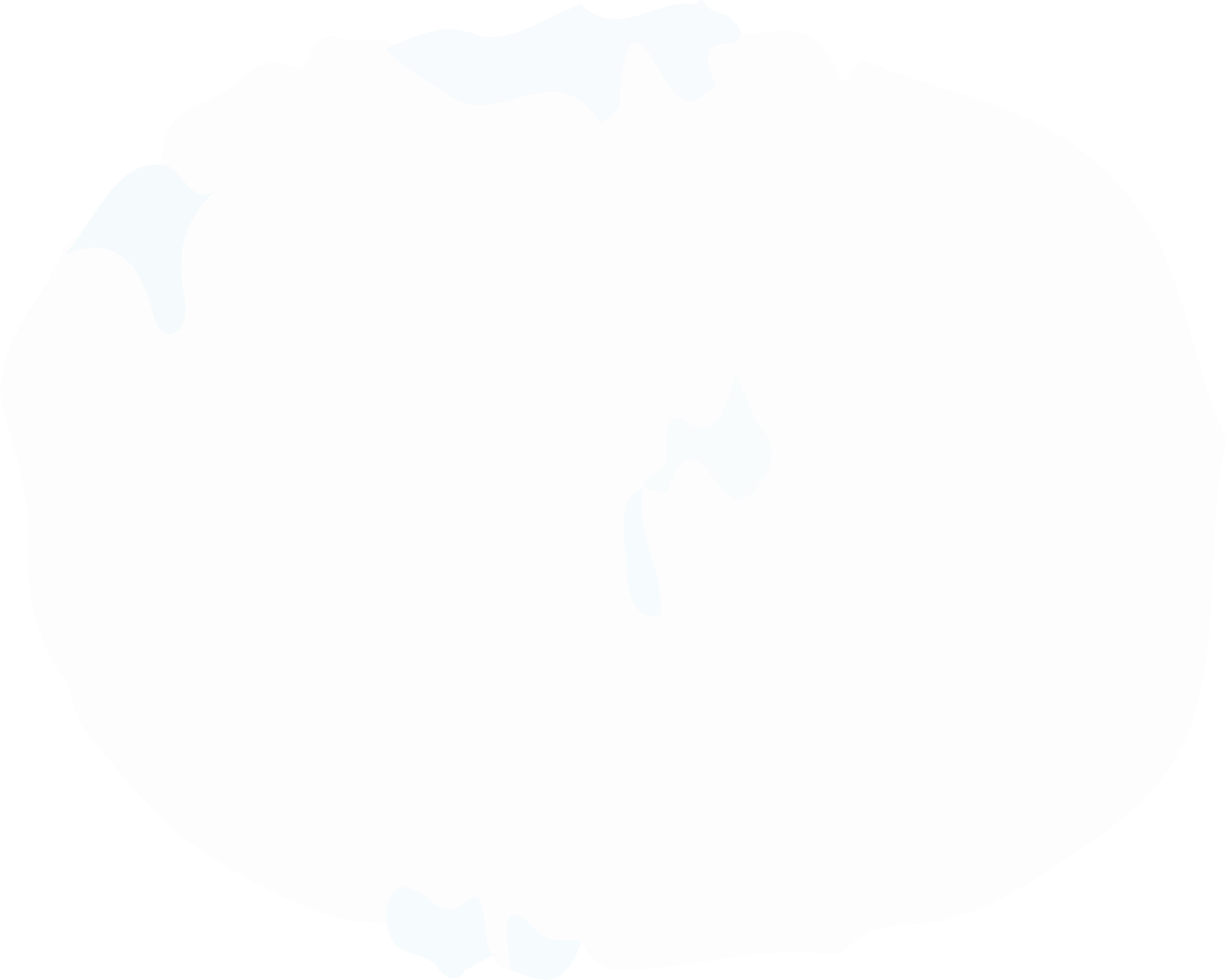 Tôi là một con thỏ
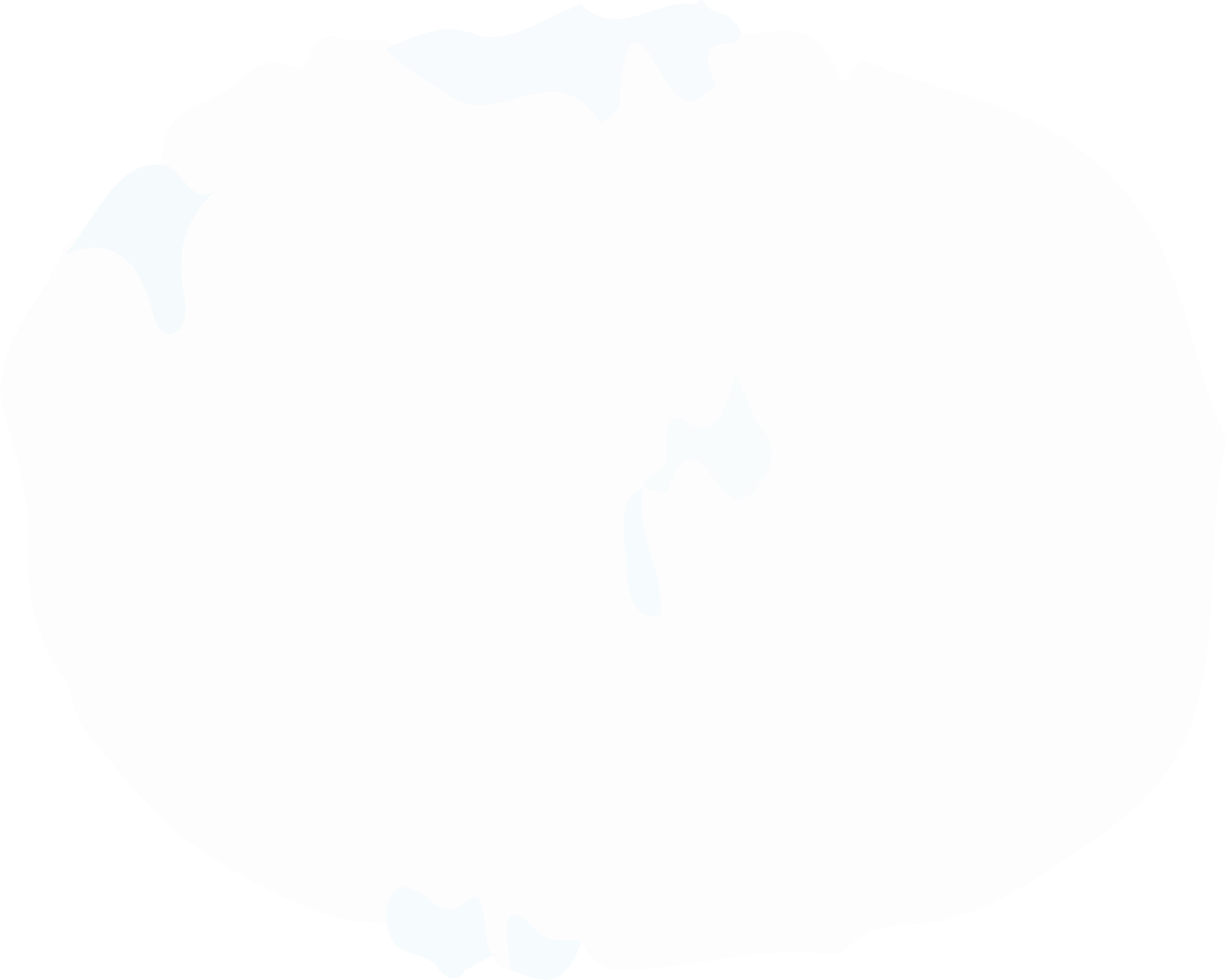 Tiếp theo
Câu đố 3
Con gì tai thính mắt tinhNấp trong bóng tối ngồi rình chuột qua
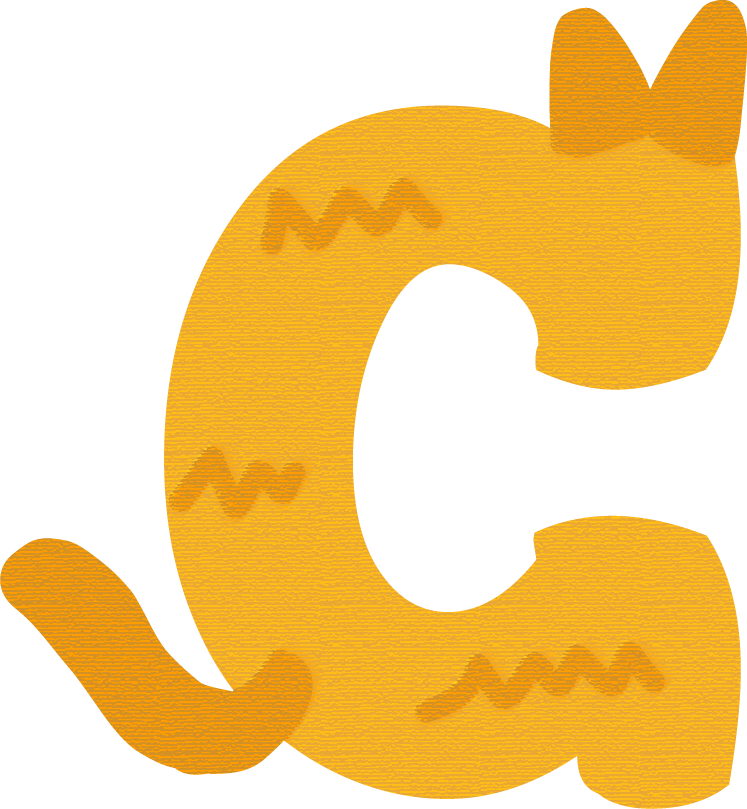 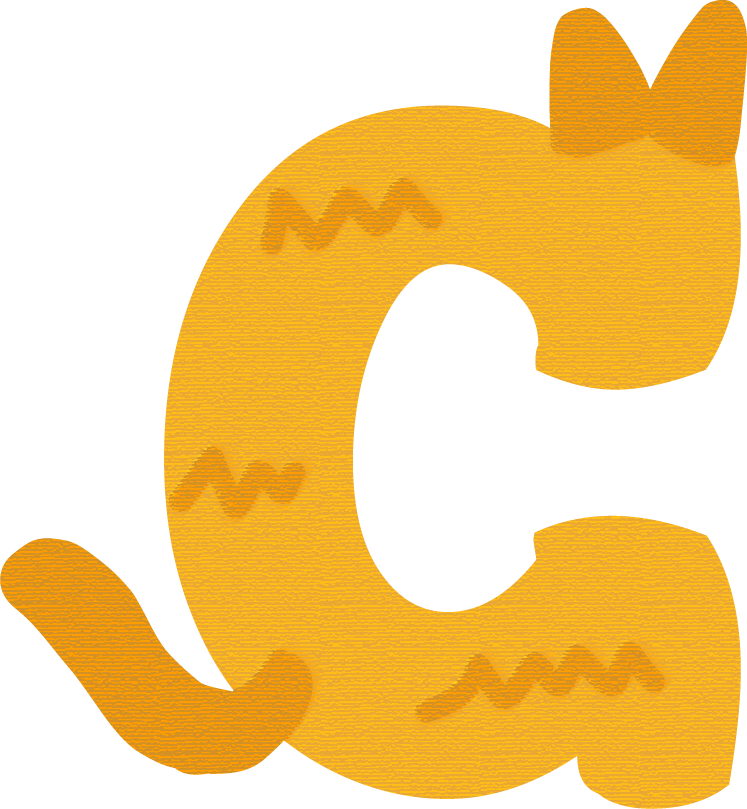 Trả lời
Câu trả lời 3
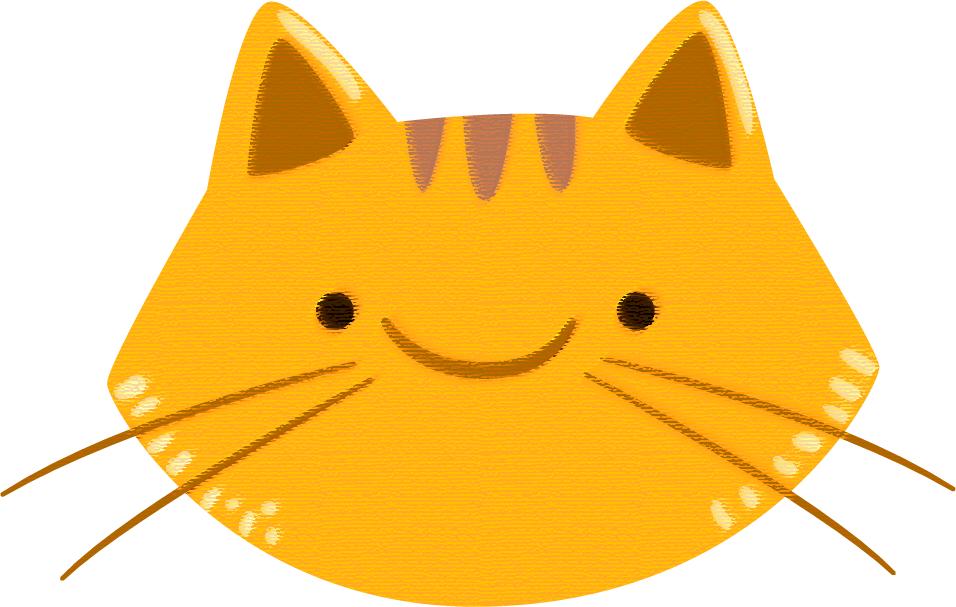 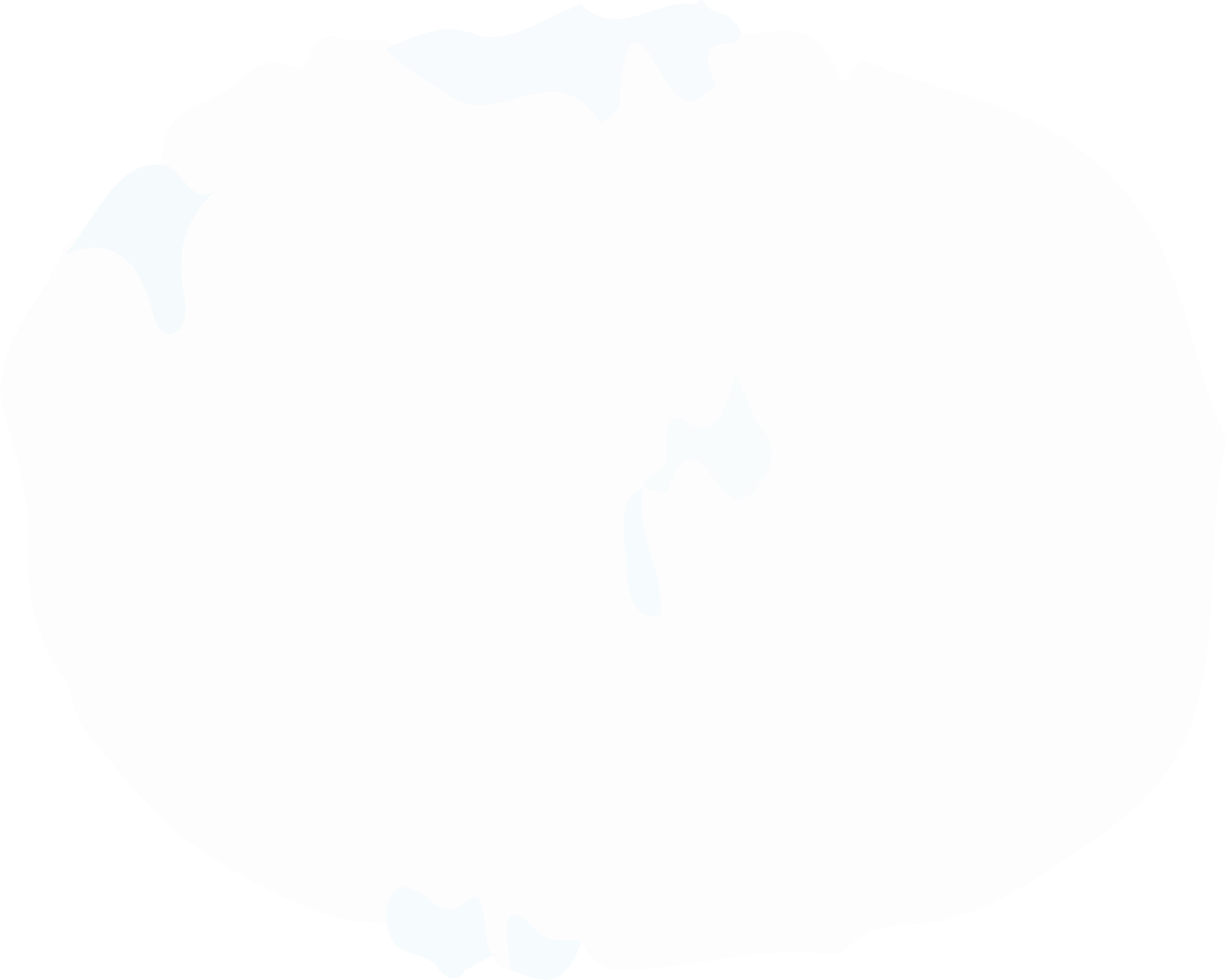 Tôi là một con mèo
Tiếp theo
SỐ ĐIỂM CỦA BẠN LÀ
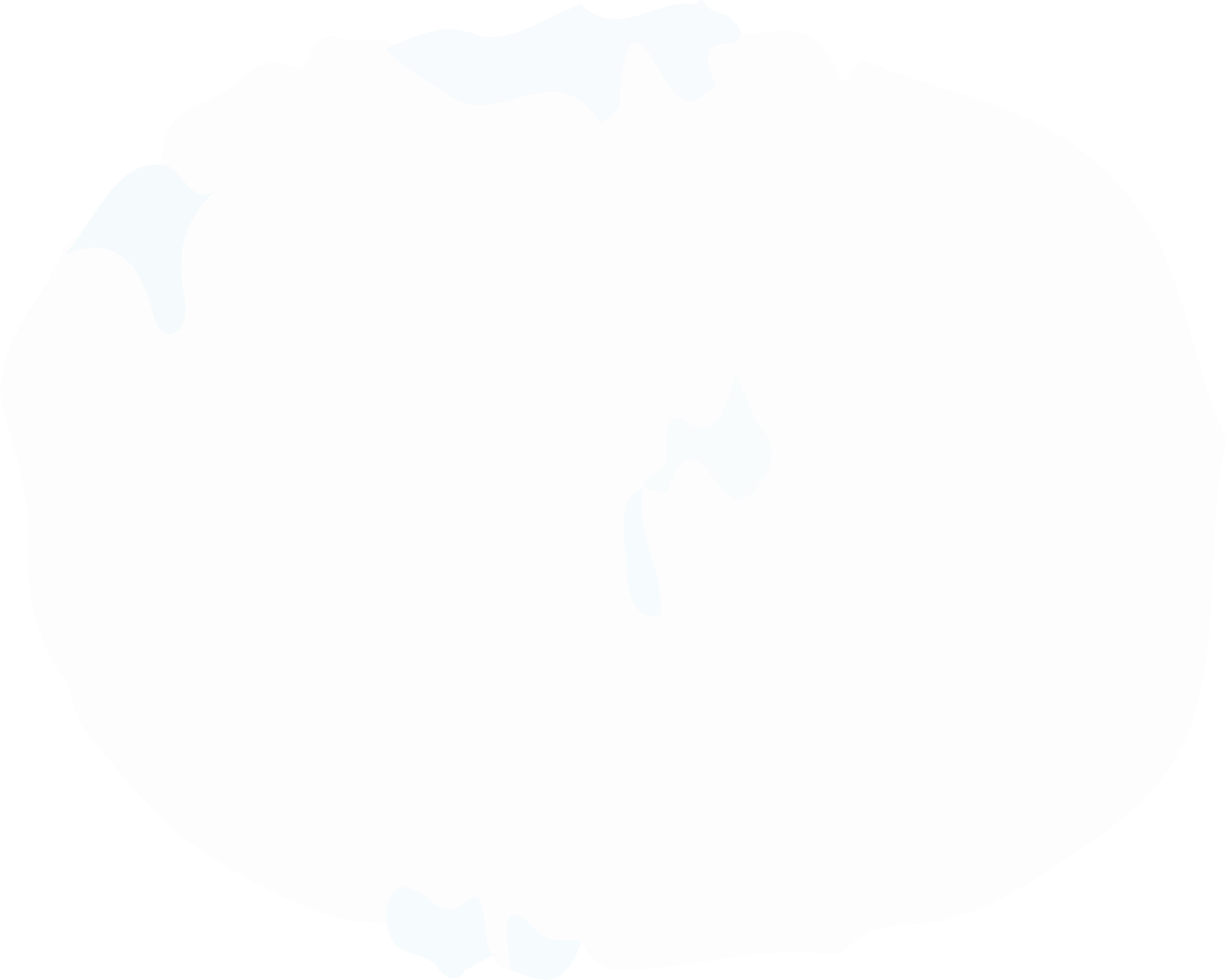 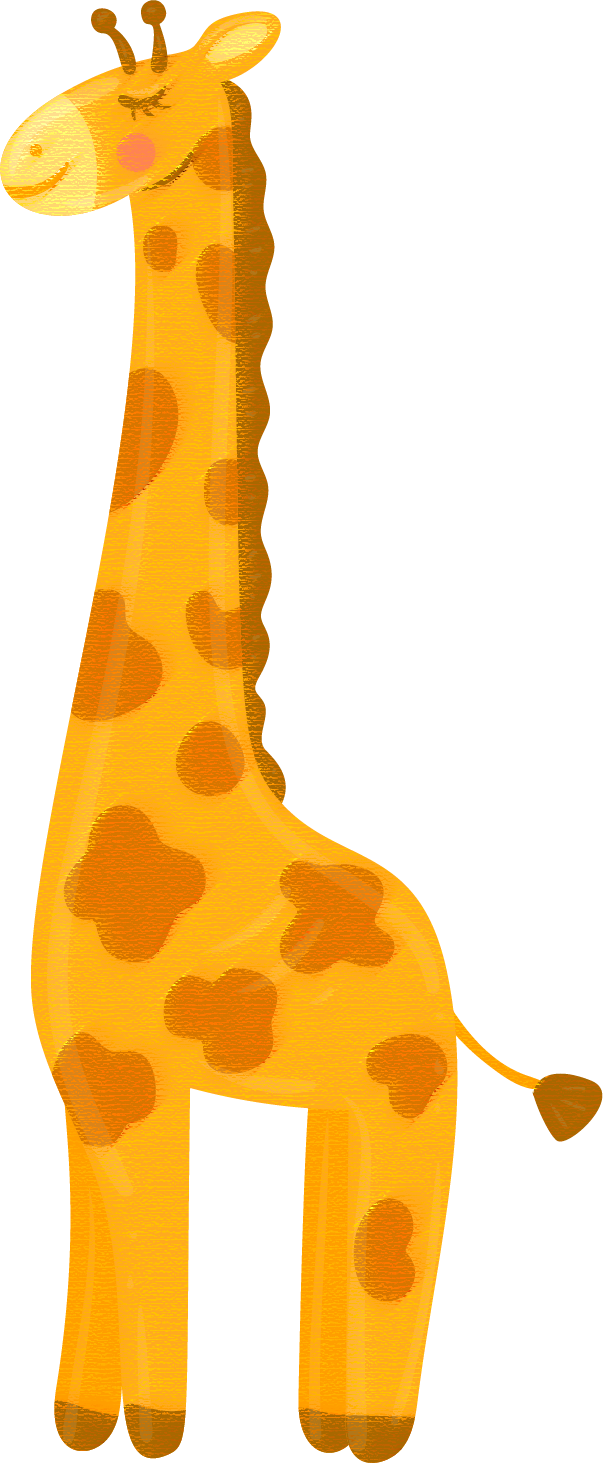 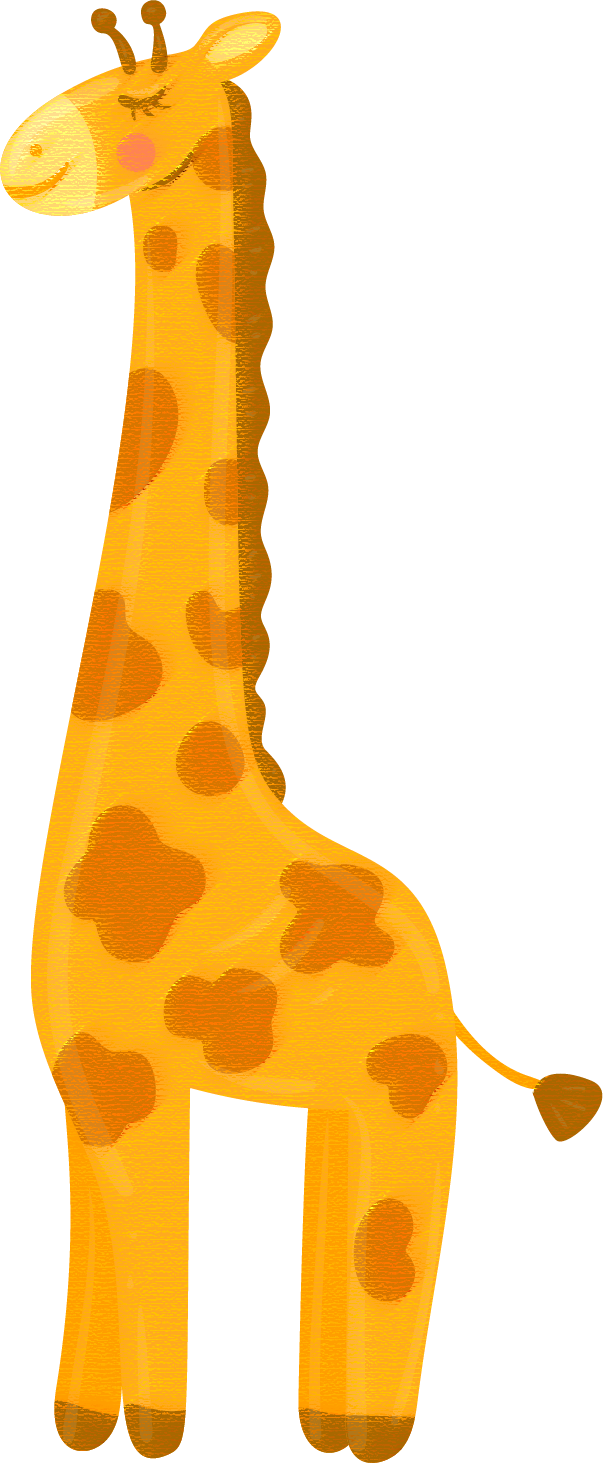 100!
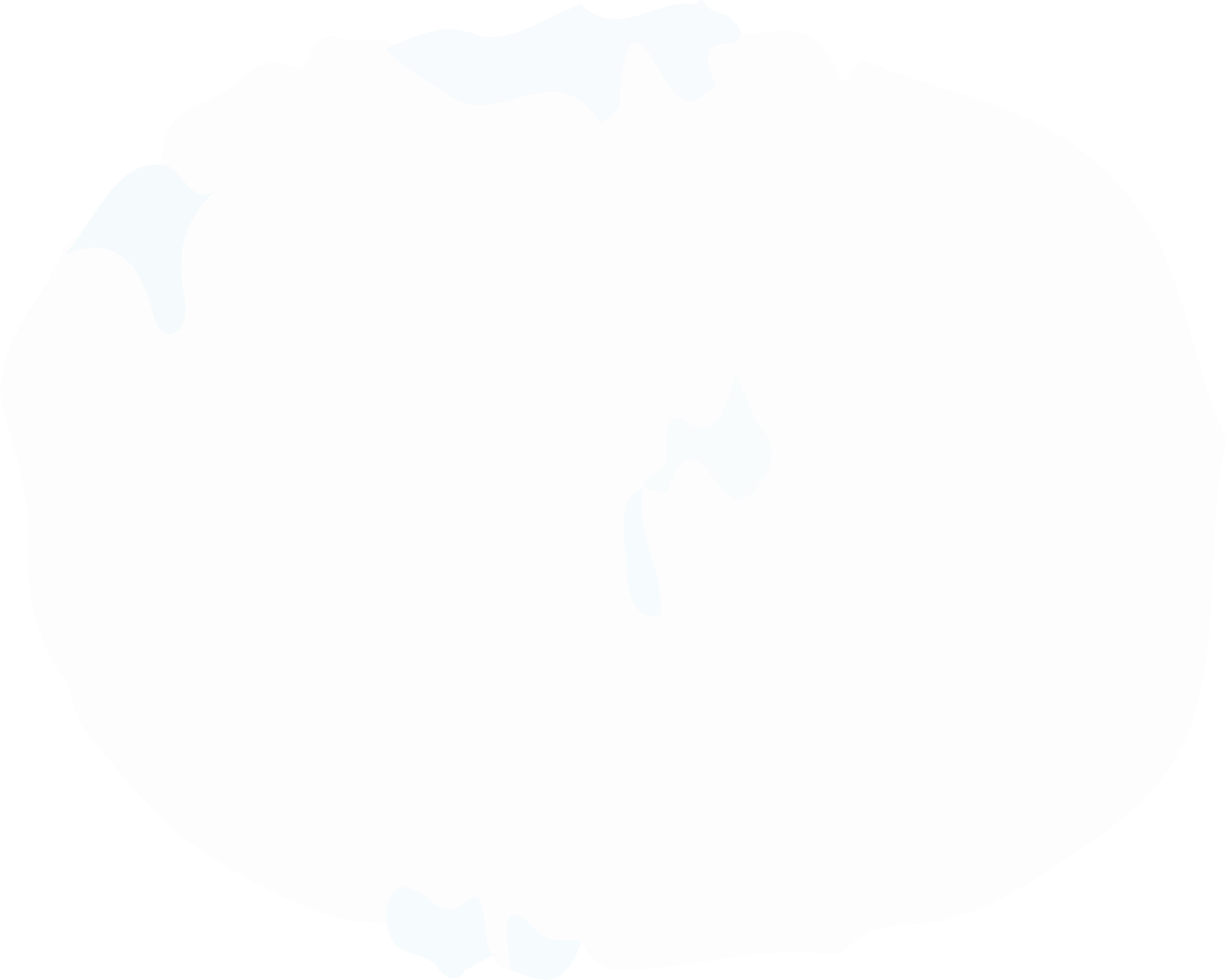 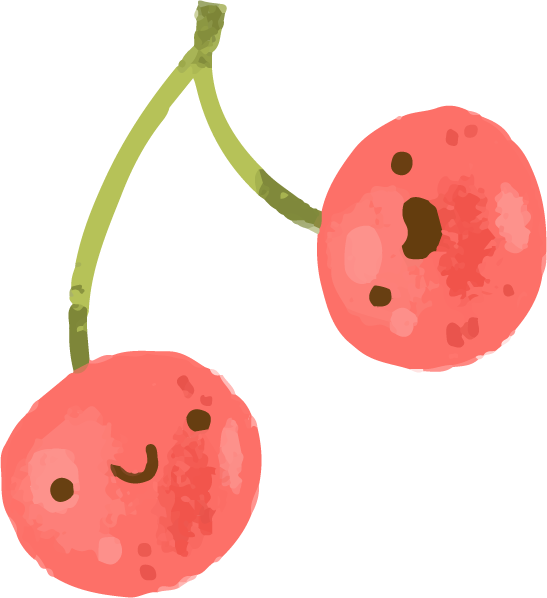 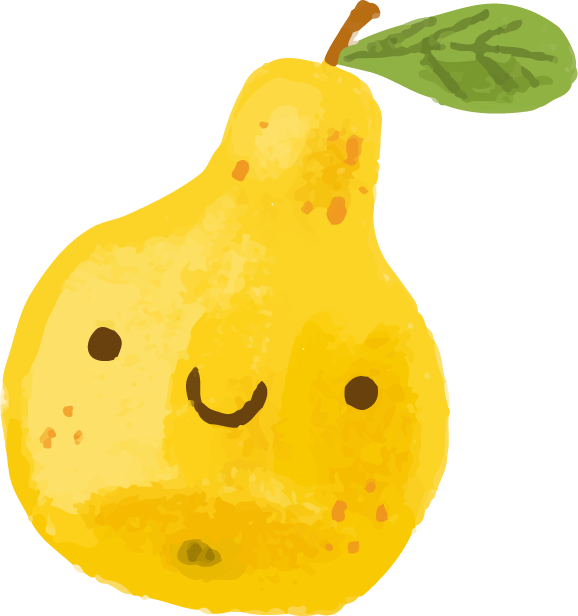 CẢM ƠN
Mẫu icon
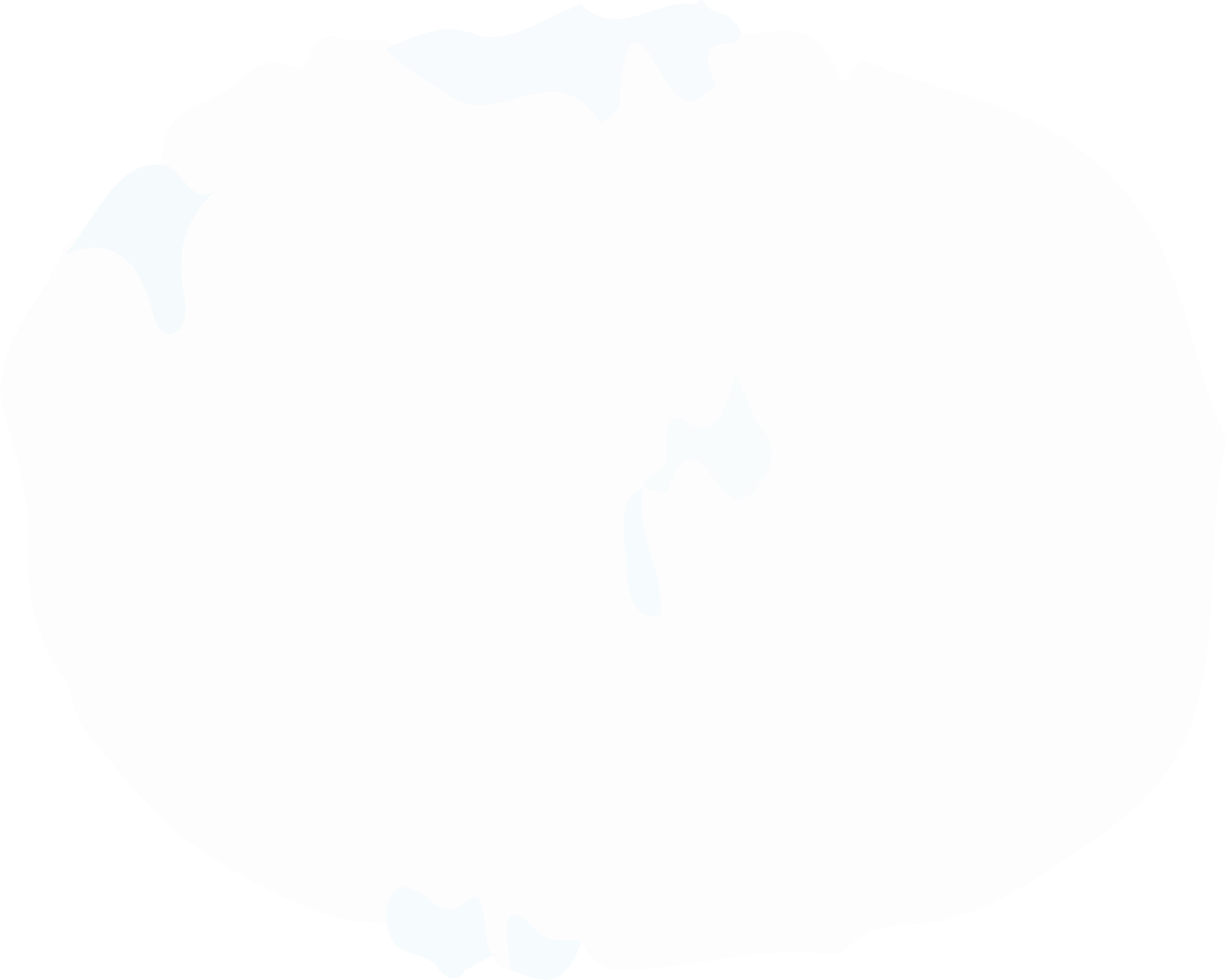 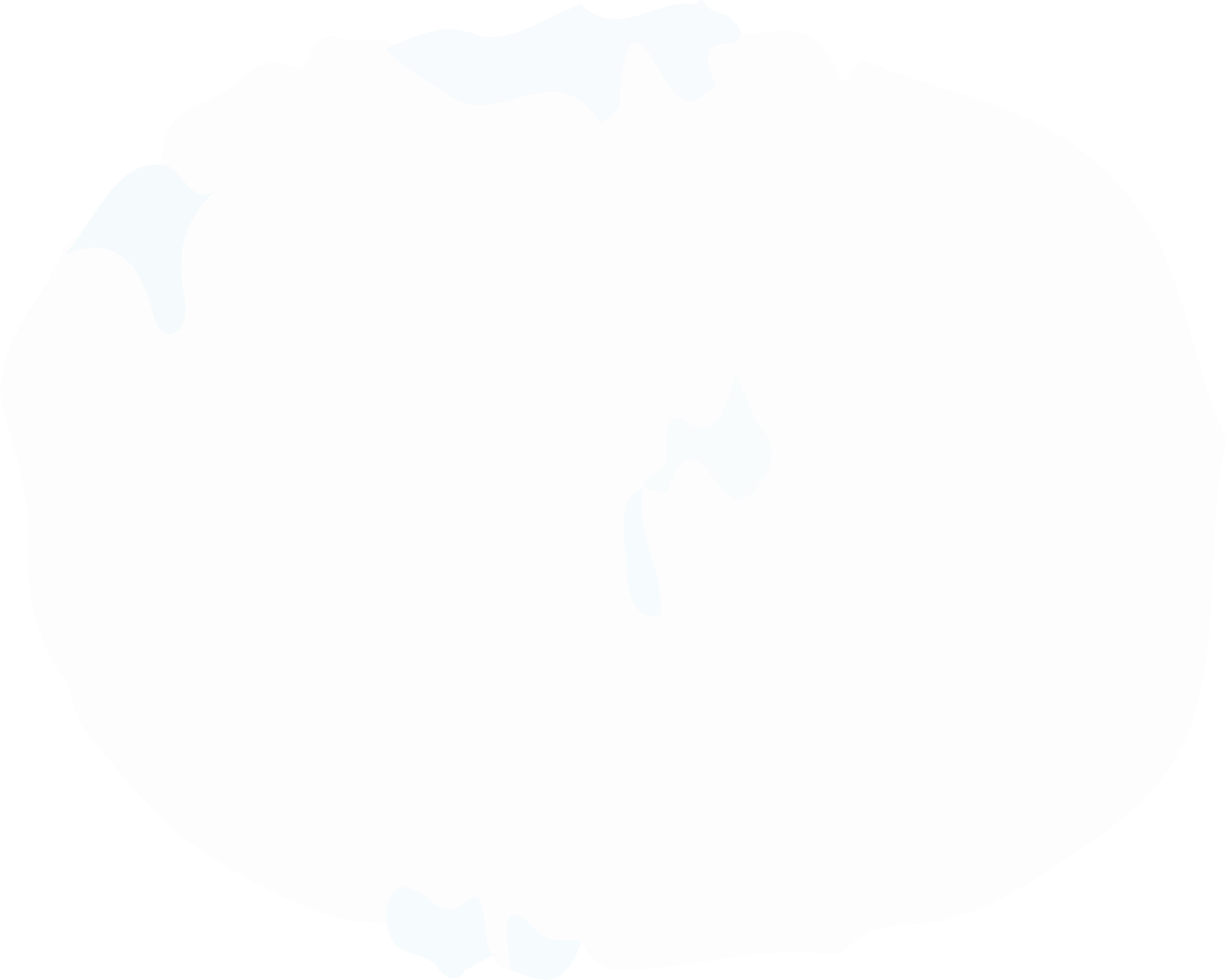 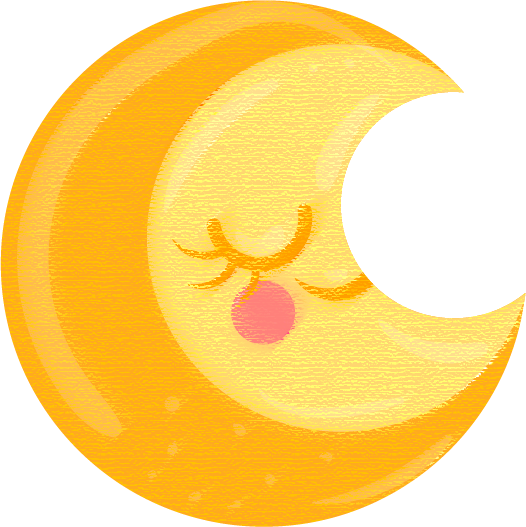 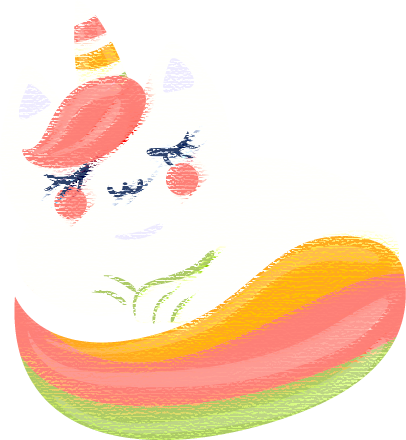 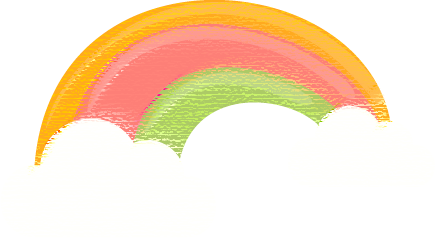 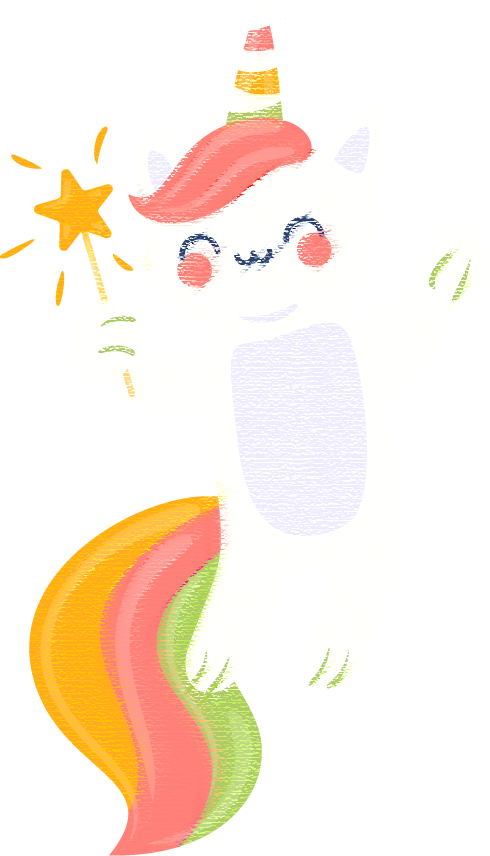 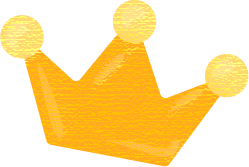 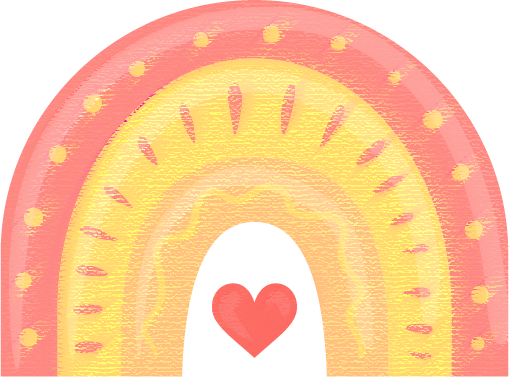 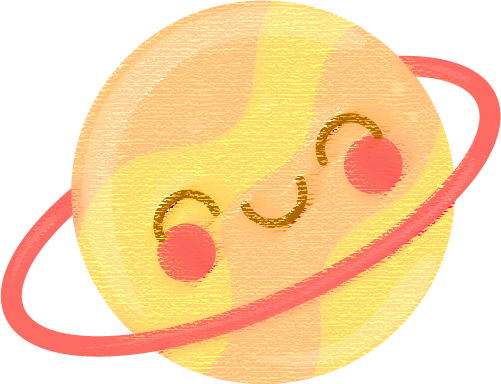 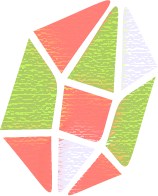 Educational Icons
Medical Icons
Business Icons
Teamwork Icons
Help & Support Icons
Avatar Icons
Creative Process Icons
Performing Arts Icons
Nature Icons
SEO & Marketing Icons
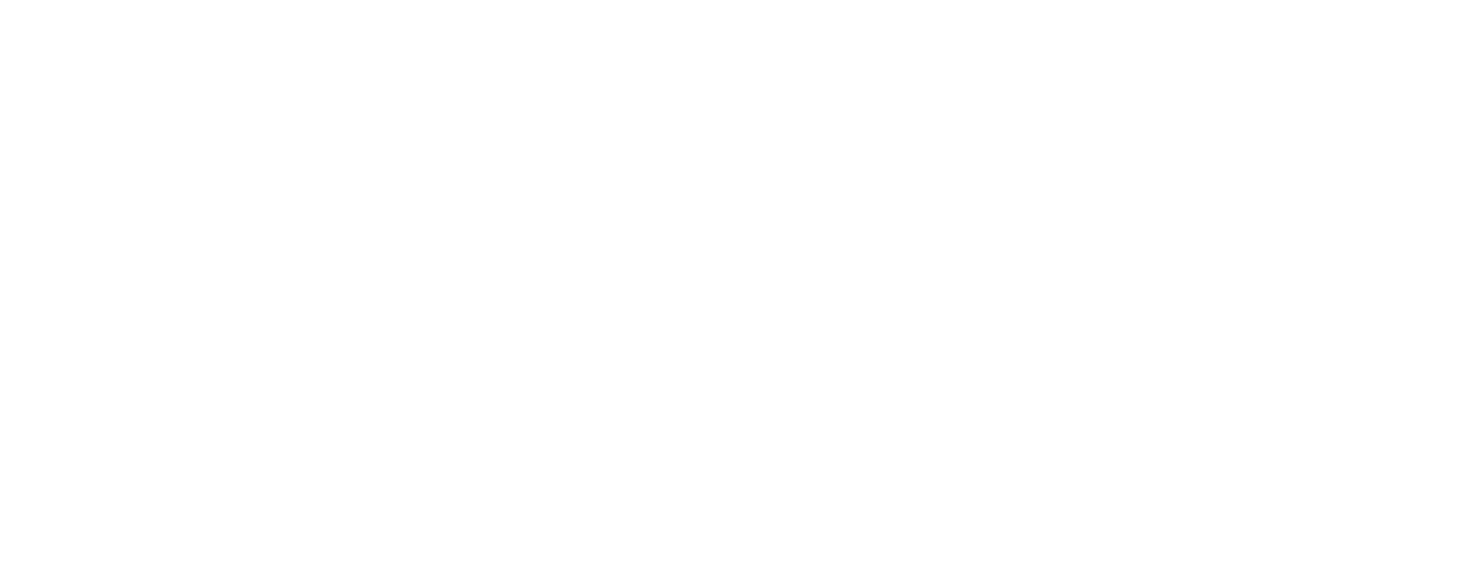